Configurazione di SLURM in ambiente HPC
+ esperienza al CNAF
26 Novembre 2024 [ 17:00 - 18:30 ]
Speaker: Alessandro Pascolini
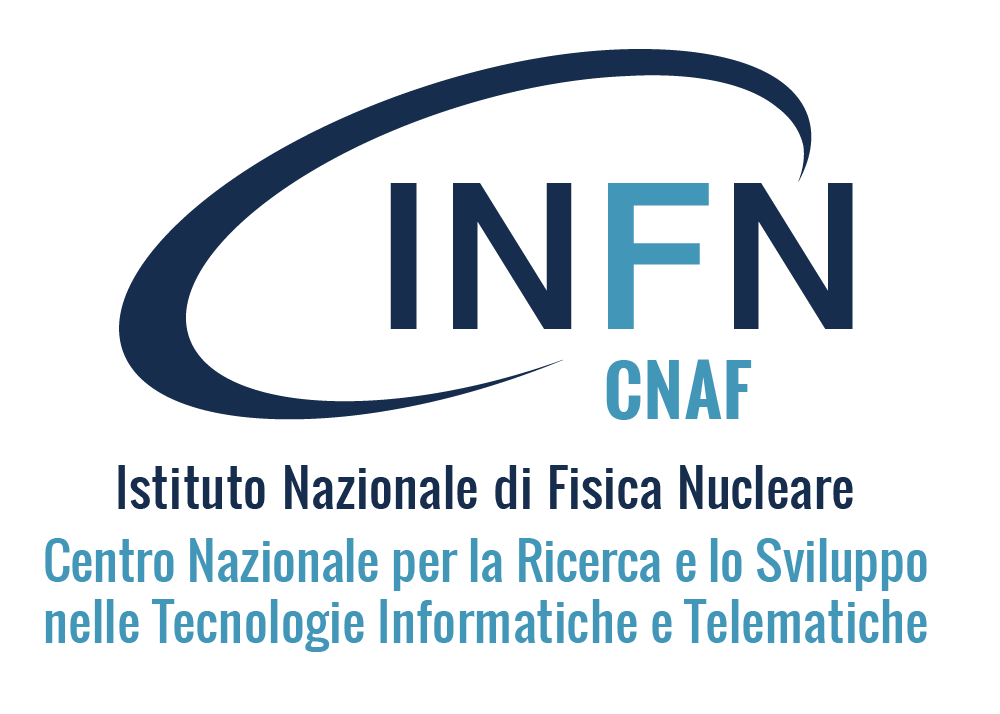 In collaborazione con
26 / 11 / 2024 – INFN Pisa
Overview
Introduzione
Termini utili
Calcolo HPC
SLURM Overview
Setup Cluster HPC con SLURM
Step preliminari
Configurazione di base
Gestione cluster
Comandi base di SLURM
Accounting & QoS
Esempi di Sottomissione locale
Esempio Cluster HPC@CNAF
Configurazione per accesso GRID
Introduzione
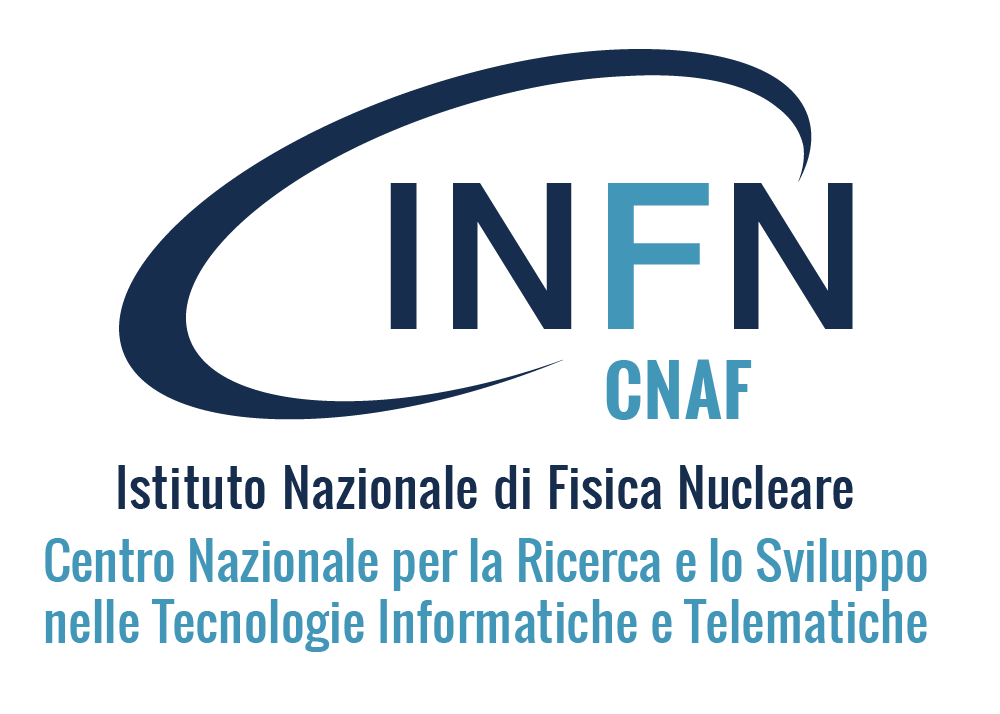 In collaborazione con
26 / 11 / 2024 – INFN Pisa
Termini utili
Demoni		 processi, solitamente di sistema, eseguiti in background. 			No interazione da parte dell’utente.			Di solito i nomi finiscono per «d» (e.g. sshd)

Batch System	 software che gestisce un insieme di macchine per l’esecuzione di 					processi non interattivi (batch)

Batch Job		 processo tipicamente non interattivo (batch) che l’utente finale vuole 				eseguire

Acceleratori 	 hardware specifico, migliora le prestazioni per specifici use-case 			(e.g. GPU, FPGA, ecc.)

Worker-Node 	 macchina che esegue i Job dell’utente. Può montare solo CPU o anche 				acceleratori
26 / 11 / 2024 – INFN Pisa
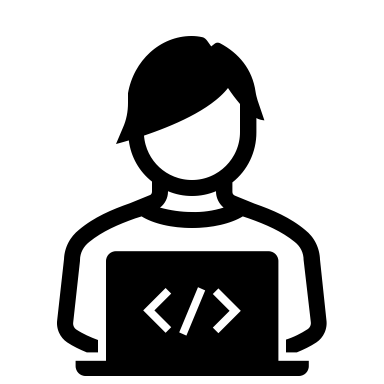 Calcolo HPC
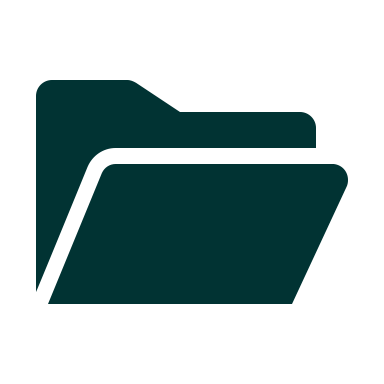 Filesystem condiviso
HPC – High Performance Computing
WN
WN
WN
Calcolo parallelo, distribuito su più nodi
Necessita di hardware ad alte prestazioni:
Connessione a bassa latenza e ampia banda(e.g. infiniband)
Acceleratori (e.g. GPU, FPGA)
Solitamente i nodi di calcolo condividono il filesystem, in modo da sfruttare al massimo la parallelizzazione dei workflow
JOB 1.1
JOB 1.2
JOB 1.3
Output
Connessione ad alte prestazioni
26 / 11 / 2024 – INFN Pisa
SLURM
workload manager
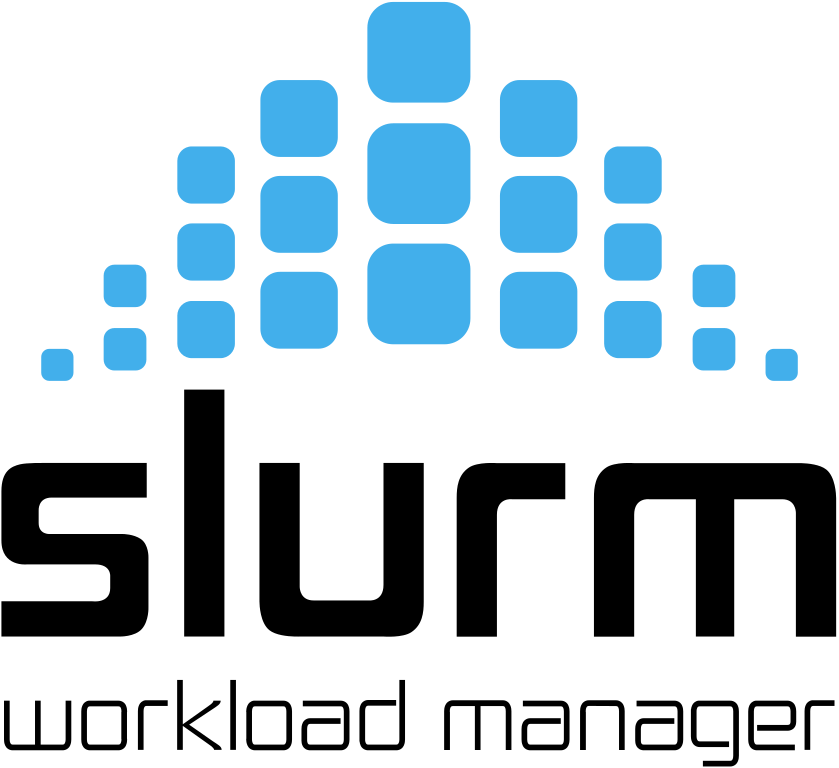 Introduzione
Slurm is an open source, fault-tolerant, and highly scalable cluster management and job scheduling system for large and small Linux clusters. Slurm requires no kernel modifications for its operation and is relatively self-contained.

Da documentazione di SLURM[1]
[1] https://slurm.schedmd.com/overview.html
26 / 11 / 2024 – INFN Pisa
SLURM
workload manager
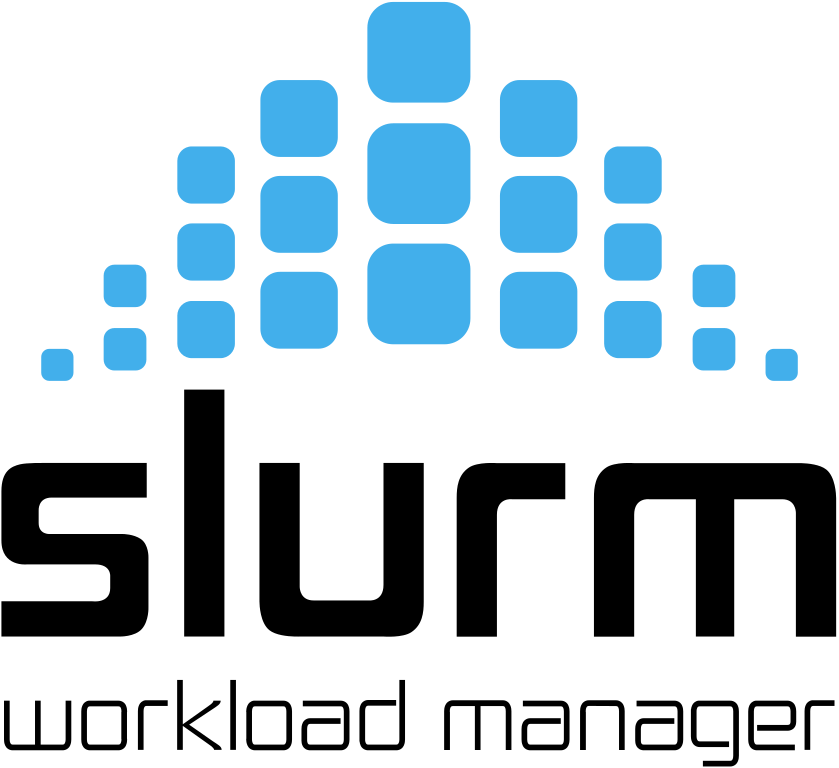 Caratteristiche
Batch System ottimizzato per calcolo HPC
Multi-nodo (mpi)
Utilizzo di acceleratori (e.g. GPU)
Modulare
Ampio ecosistema di plugin per la gestione di utenti e gruppi
Semplice
Pochi demoni
Tool per la configurazione
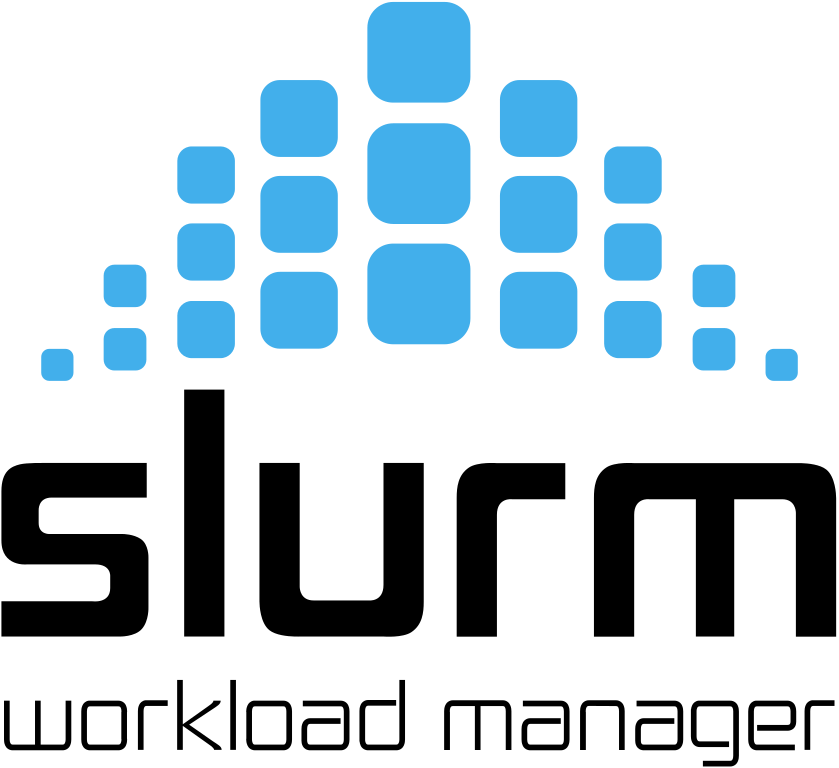 26 / 11 / 2024 – INFN Pisa
SLURM
workload manager
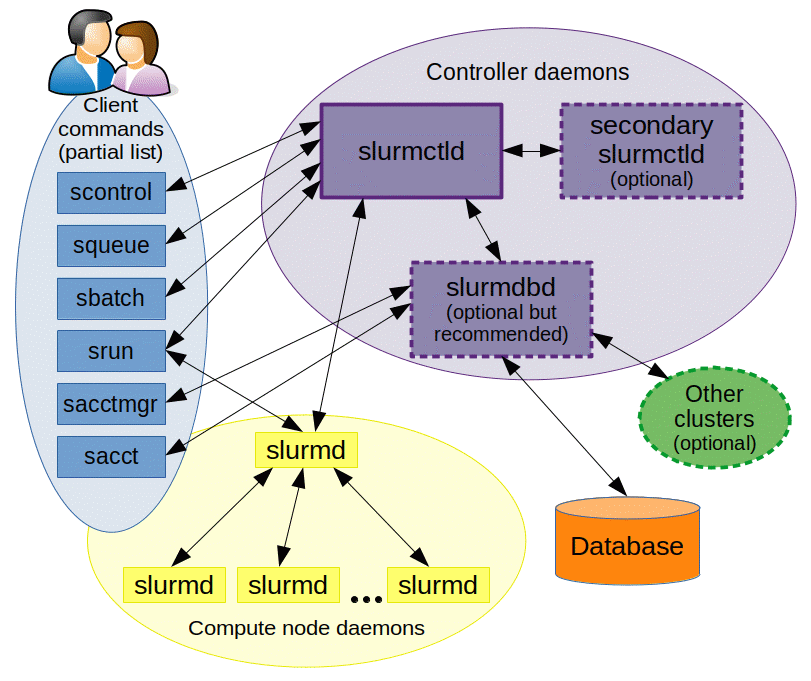 Architettura
slurmctld 	 controller del cluster,  possibile configurazione in HA
slurmd 	 gestisce l’esecuzione dei job
slurmdbd 	 demone che si occupa di accounting non necessario ma raccomandato
SLURM components from SLURM documentationhttps://slurm.schedmd.com/overview.html#architecture
Setup cluster HPC con SLURM
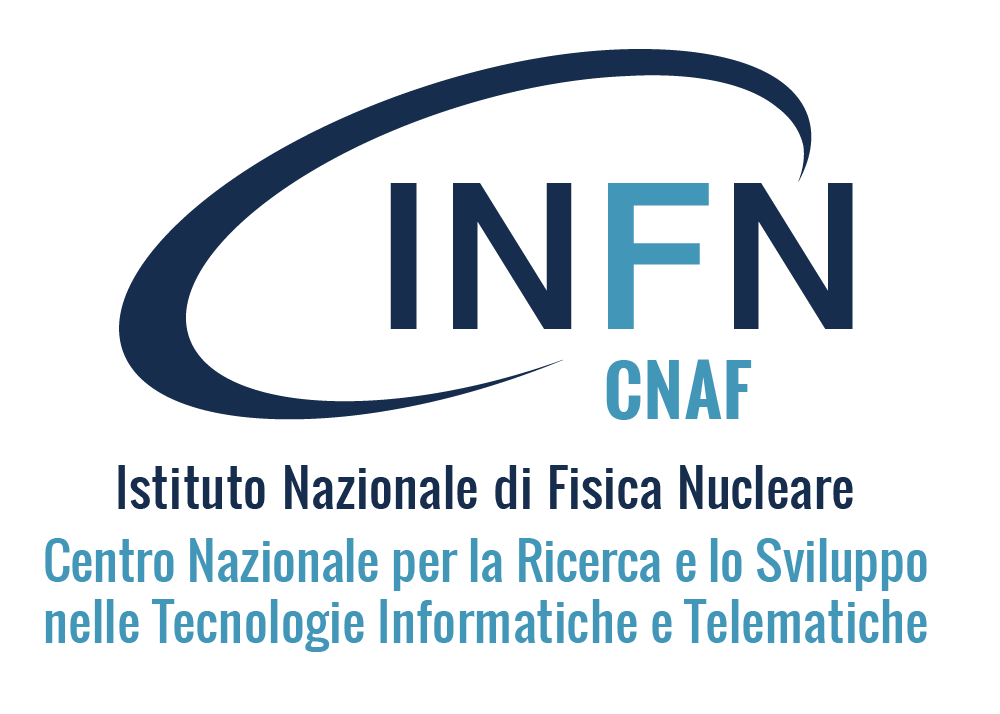 In collaborazione con
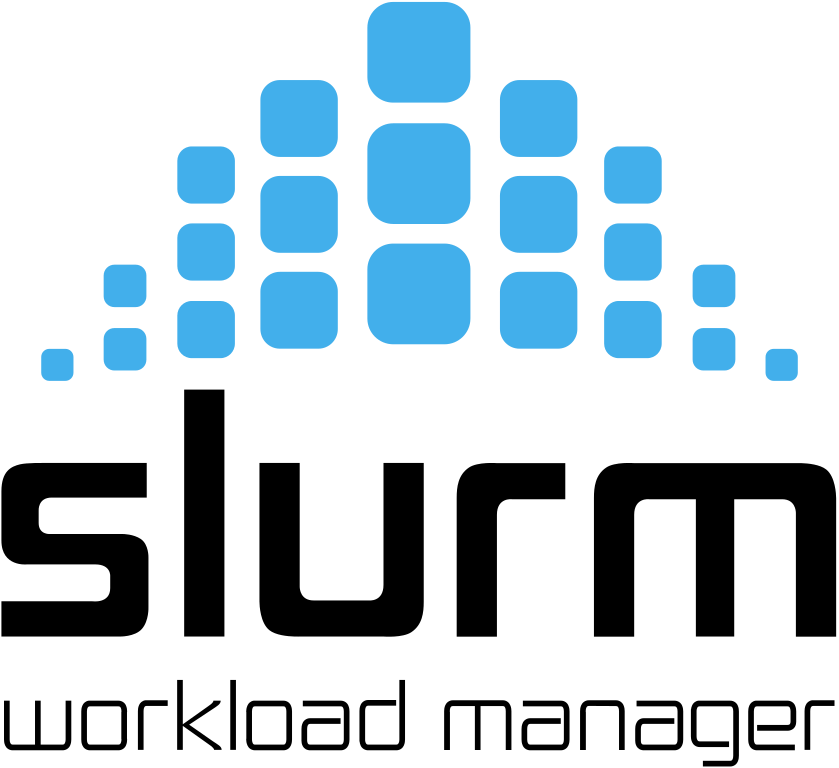 26 / 11 / 2024 – INFN Pisa
Cluster SLURM
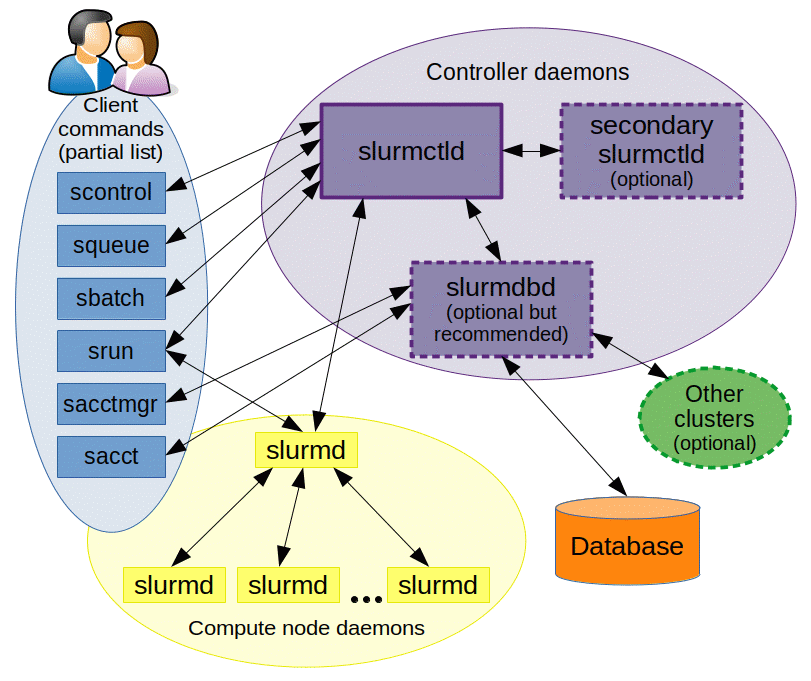 Configurazione di un semplice cluster
Obiettivo: setup di un semplice cluster con:
1 controller
N worker-nodes (anche supporto GPU NVIDIA)
SLURM components from SLURM documentationhttps://slurm.schedmd.com/overview.html#architecture
26 / 11 / 2024 – INFN Pisa
ATTENZIONE
La procedura che mostrata è riferita ad un cluster EL9, in base al Sistema Operativo alcuni passaggi potrebbero variare
Step Preliminari
Lasciati al gentile lettore :)
Configurazione (pacchetti, kernel, OS) più possibile allineata tra i nodi
Utenti e gruppi devono essere sincronizzati tra tutte le macchine del cluster (e.g. LDAP)
MUNGE (per autenticazione tra nodi)
DIVER
Nel caso di nodi con acceleratori sarà necessario installare i driver necessari ad interagire con l’hardware del nodo
Ad esempio: GPU NVIDIA Tesla H100  da installare i driver nvidia
SLURM
Buildare rpm su uno dei nodi del cluster (permette a SLURM di essere ottimizzato per la specifica configurazione)
Preparare i file di configurazione per il cluster
26 / 11 / 2024 – INFN Pisa
Permette l’autenticazione dei processi tra un nodo e l’altro tramite UserID (UID) e GroupID (GID)
MUNGE[2]
SETUP:
Installazione del pacchettodnf install munge
Creare il file /etc/munge/munge.key
Almeno 32B
Owner: munge
Permessi: 600
Distribuire la chiave in tutti i nodi del cluster
Avviare mungedsystemctl enable --now munged
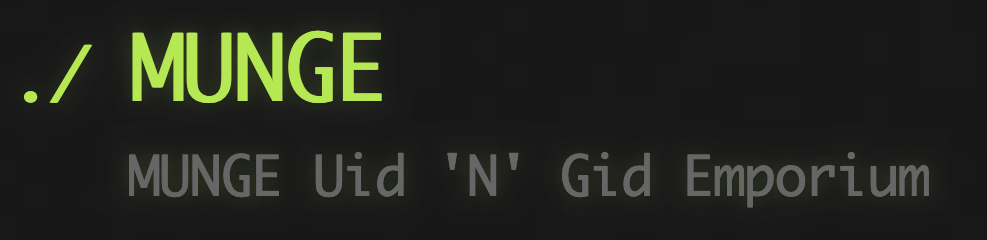 [2] https://dun.github.io/munge/
26 / 11 / 2024 – INFN Pisa
DRIVER NVIDIA*
*GPU NVIDIA Tesla H100 sono le più comuni nel nostro use-case
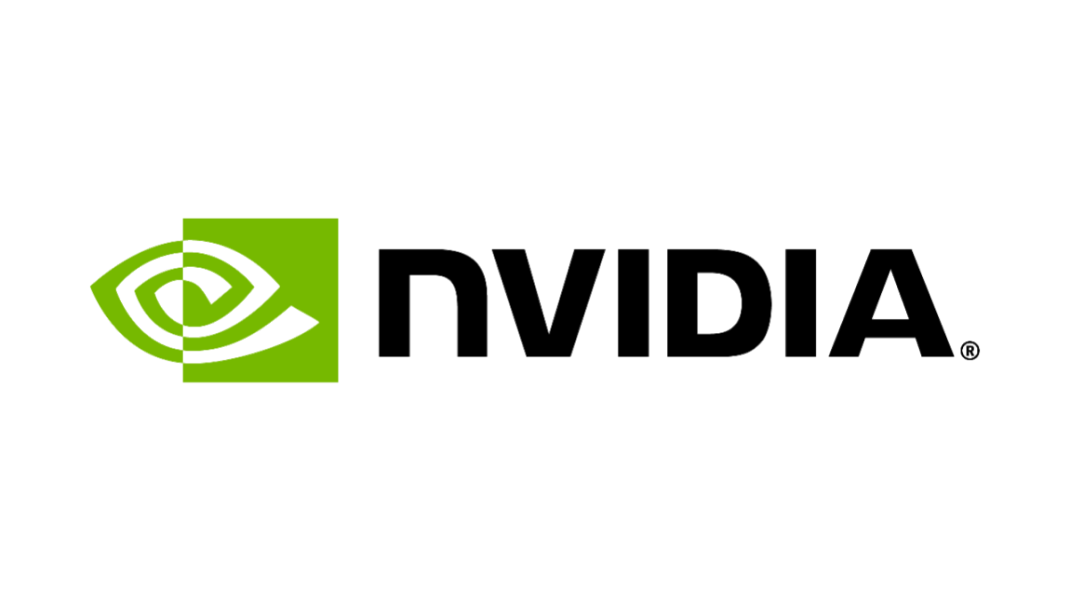 Procedura piuttosto complessa, due possibili strade:
Download dell’eseguibile per installare i driver
Via RPM, complessa ma automatizzabile
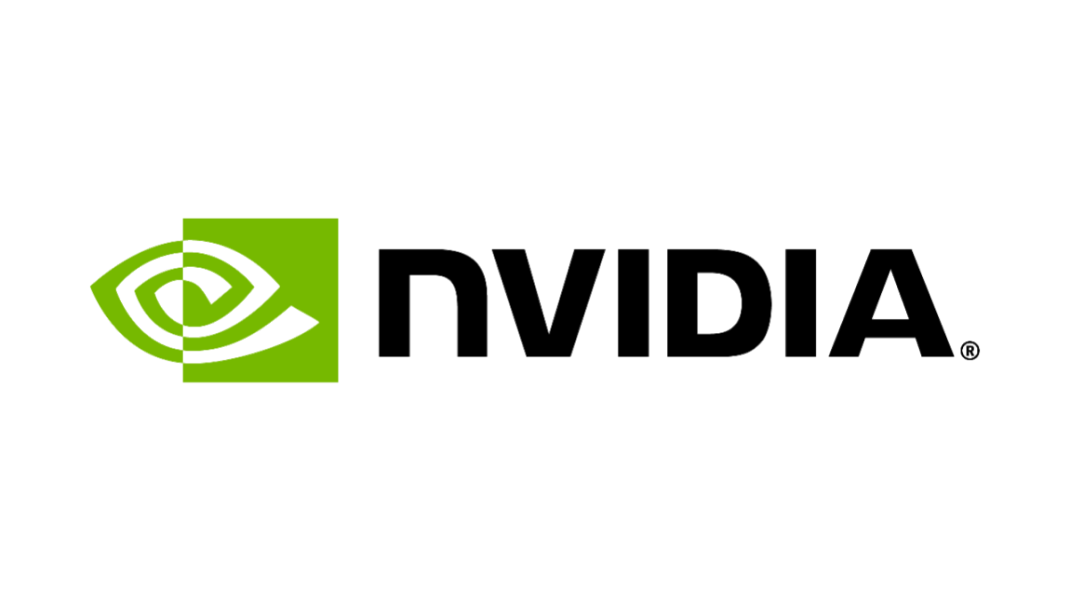 26 / 11 / 2024 – INFN Pisa
DRIVER NVIDIA
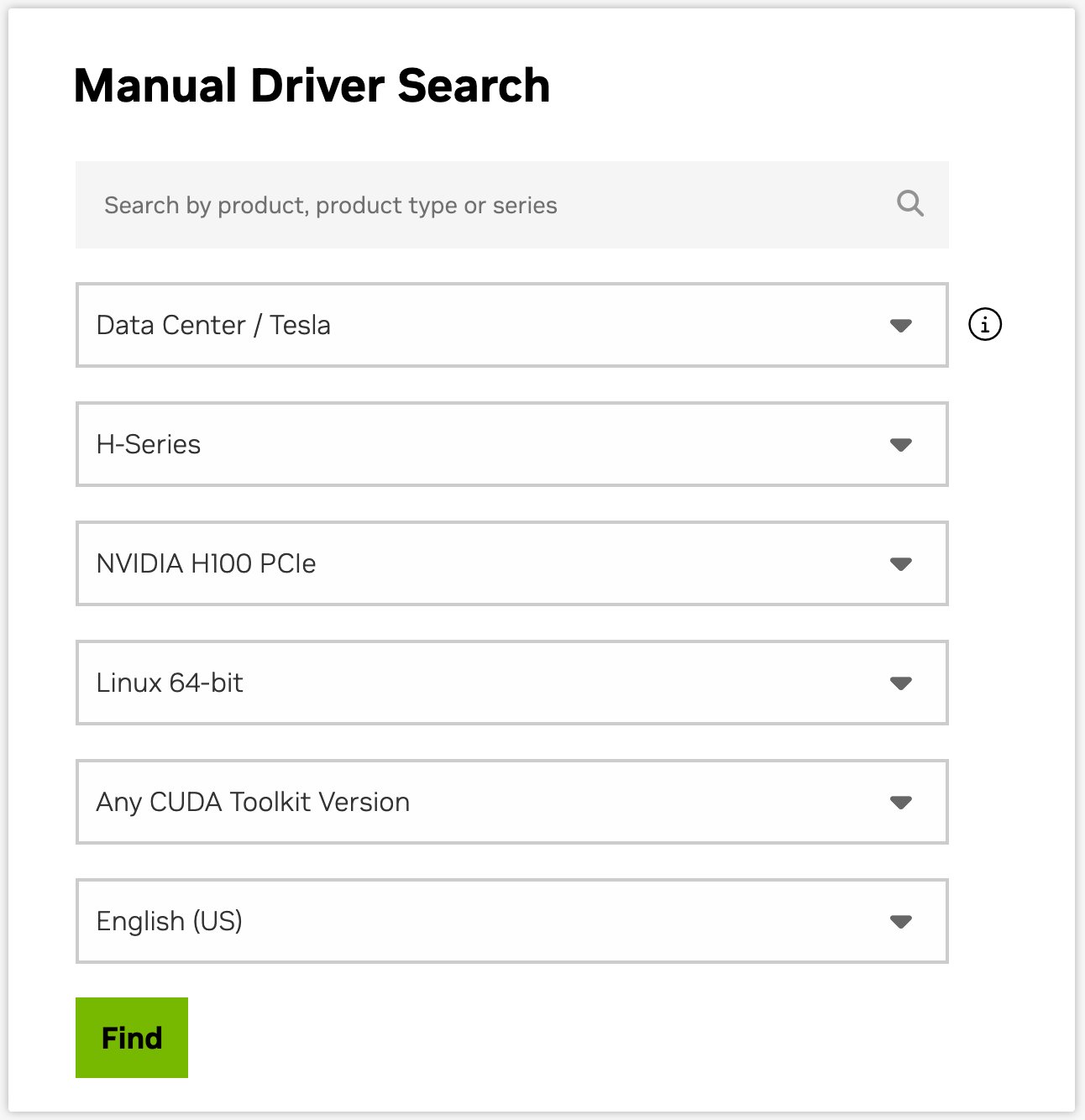 1) Download eseguibile generico
Selezionare Linux 64-bit nella pagina di ricerca dei driverhttps://www.nvidia.com/en-us/drivers/ 
Si scaricherà un eseguibile da eseguire sul nodo (NVIDIA-Linux-x86_64-*.run)
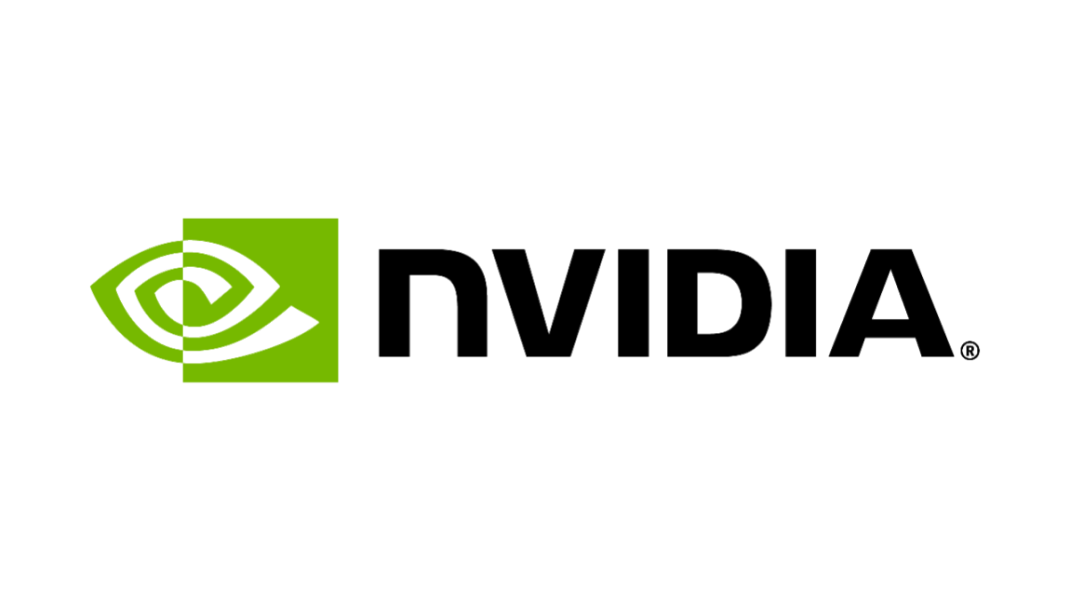 26 / 11 / 2024 – INFN Pisa
DRIVER NVIDIA
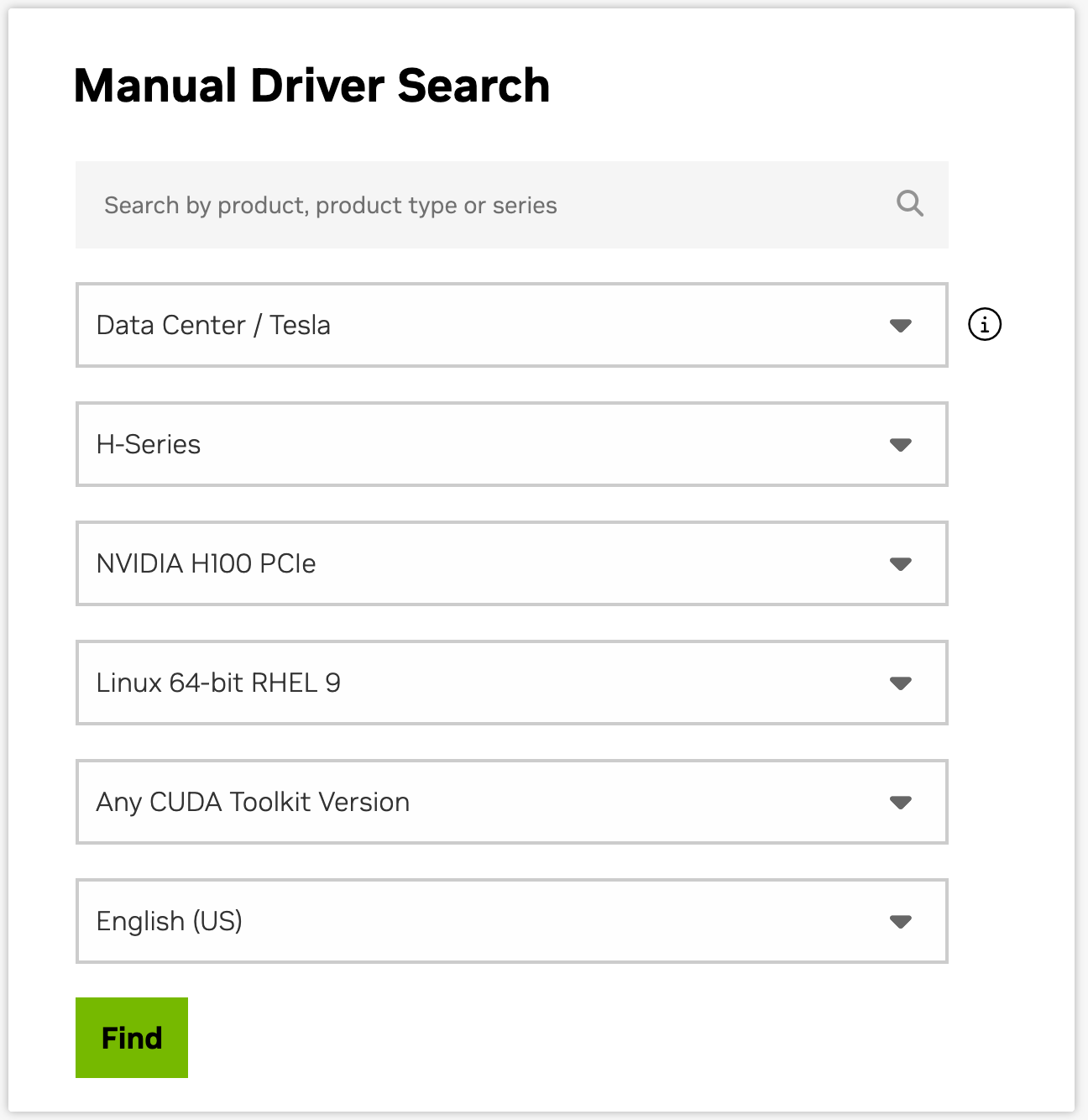 2) Via RPM
Selezionare Linux 64-bit <+ os-version> nella pagina di ricerca dei driver
Scaricare l’RPM
Da seguire le istruzioni che riporta il sito
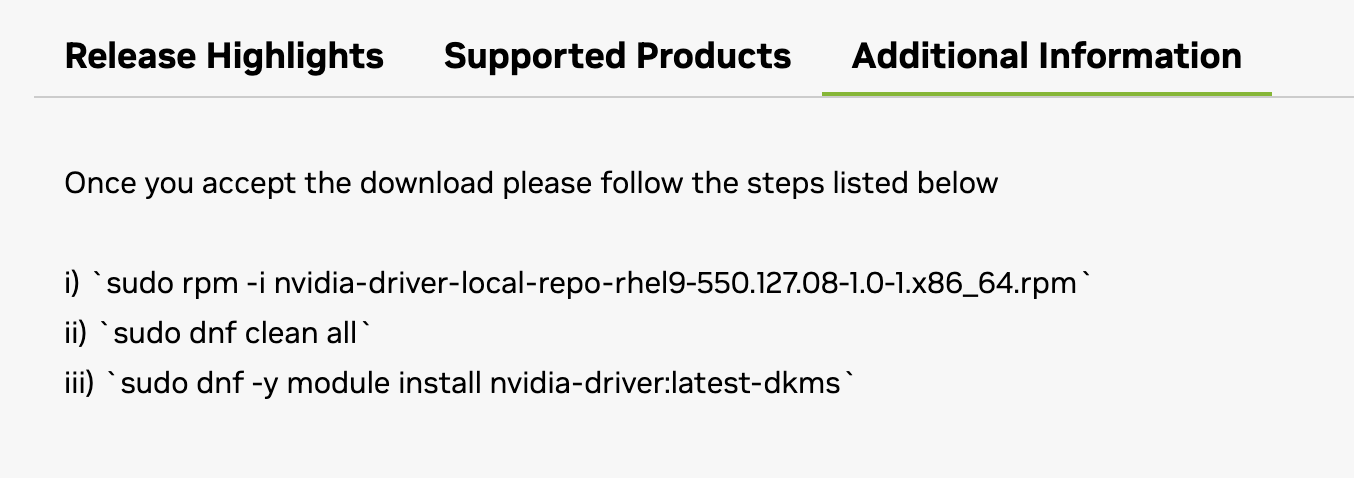 Piccola aggiunta personale
iv) sudo dracut --regenerate-all --force
v) sudo systemctl reboot
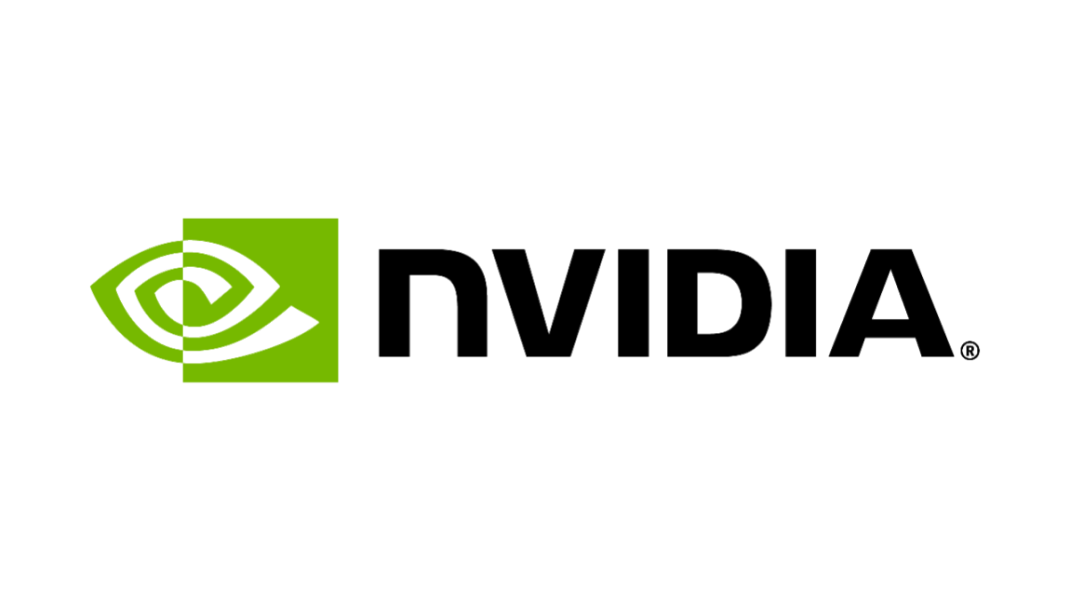 26 / 11 / 2024 – INFN Pisa
DRIVER NVIDIA
Anyway….
L’importante è riuscire a comunicare con la GPU
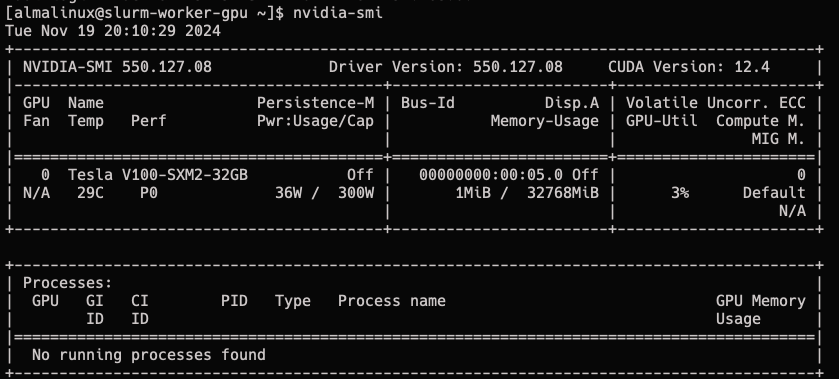 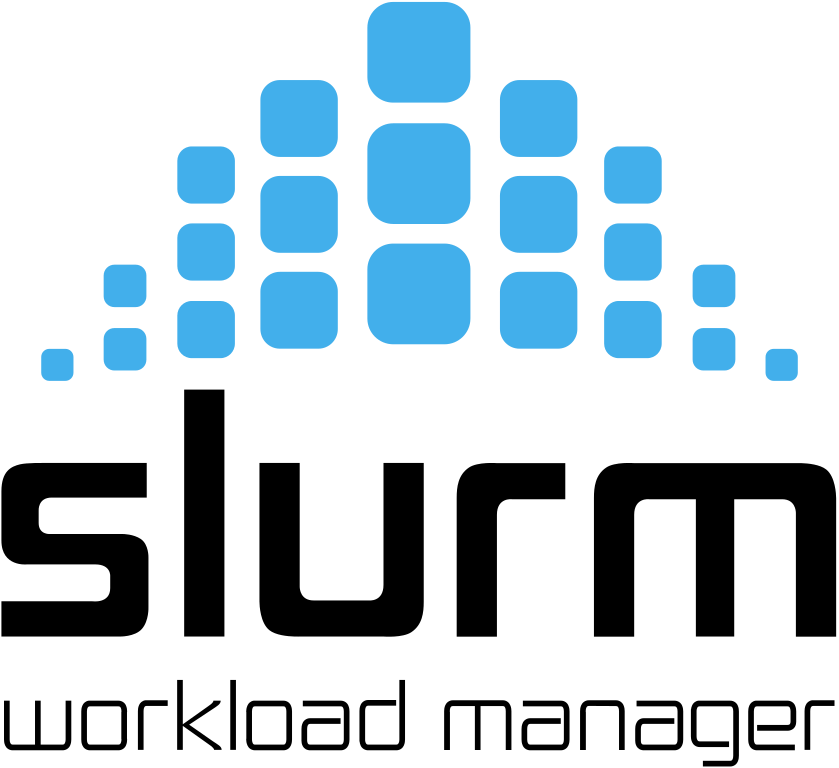 26 / 11 / 2024 – INFN Pisa
SLURM
Build RPM[3]
Prerequisiti
Download SLURM[4]
Build RPM su una macchina del cluster*rpmbuild -ta slurm-*.tar.bz2

Una volta finito il build, gli rpm saranno in $HOME/rpmbuild/RPMS/x86_64/ da lì basterà un:yum install –y $HOME/rpmbuild/RPMS/x86_64/*
munge-devel (da crb  `dnf config-manager --set-enabled crb`)
pam-devel
perl
readline-devel
automake
autoconf
mariadb-devel per accounting
dbus-devel  per cgroups
*è importante che kernel, librerie e pacchetti siano uguali a quelli disponibili poi sulle machine
[3] https://slurm.schedmd.com/quickstart_admin.html#rpmbuild [4] https://www.schedmd.com/download-slurm/
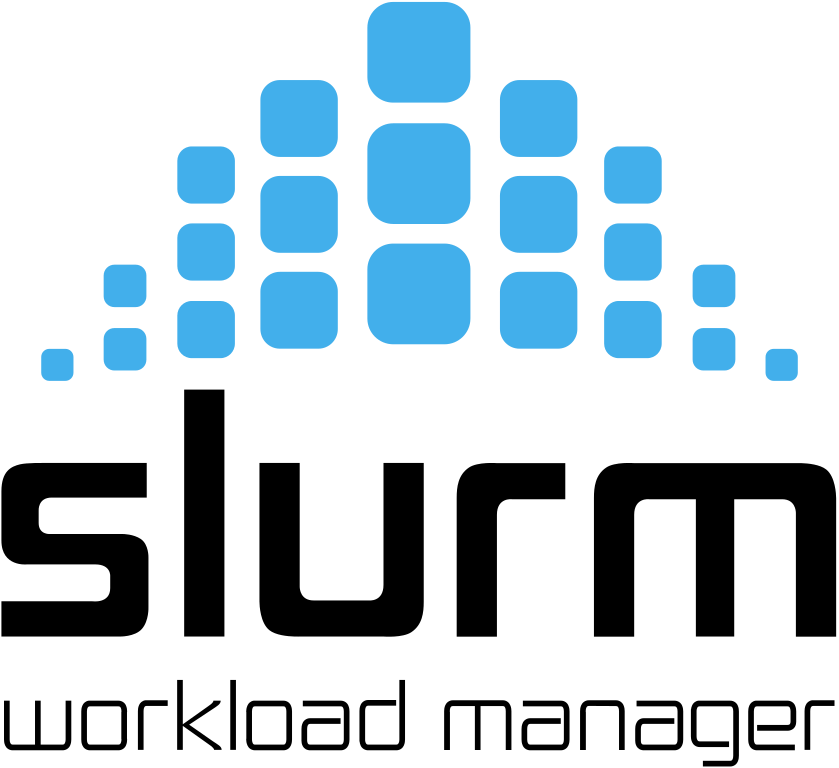 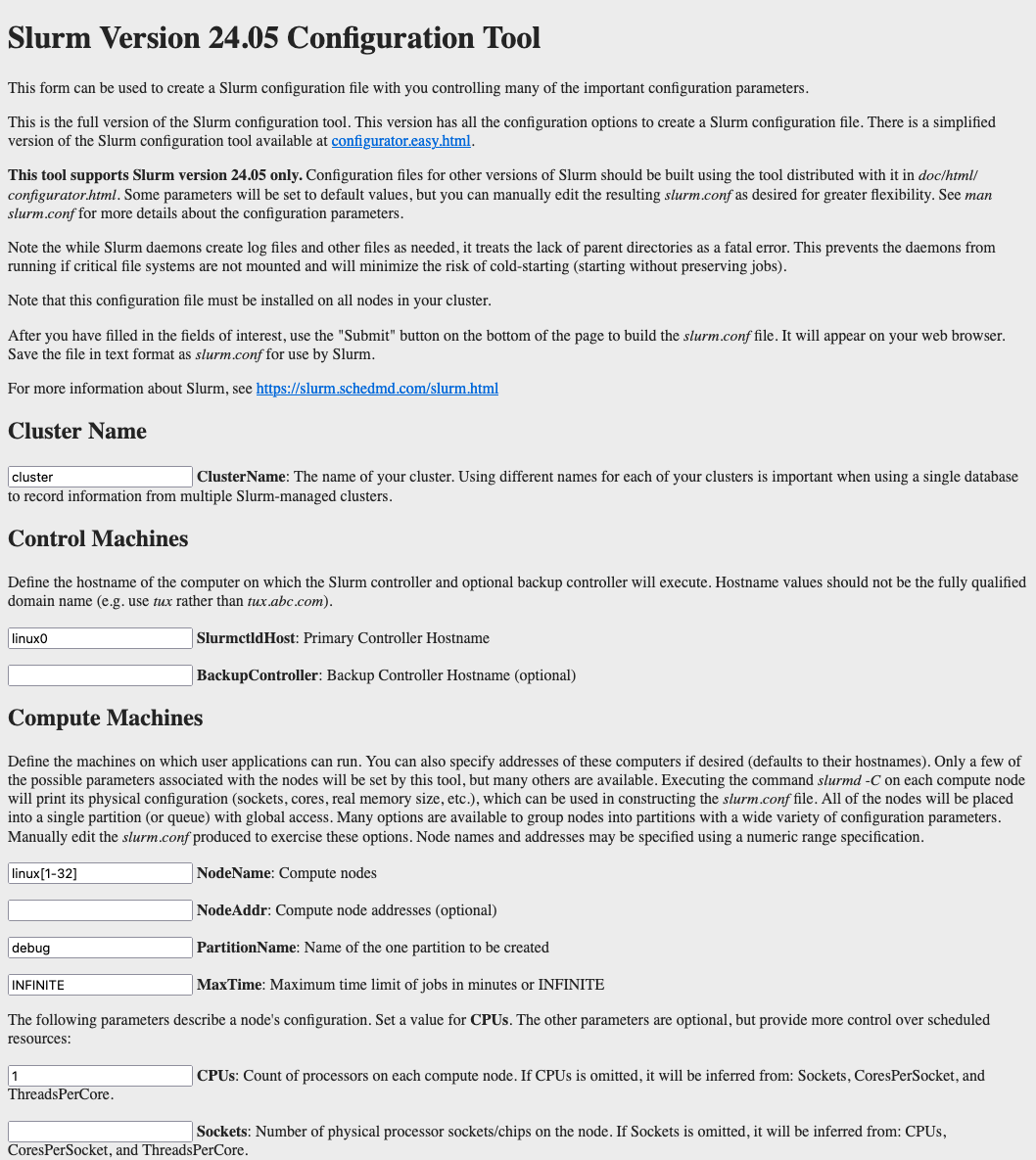 26 / 11 / 2024 – INFN Pisa
SLURM
File di configurazione
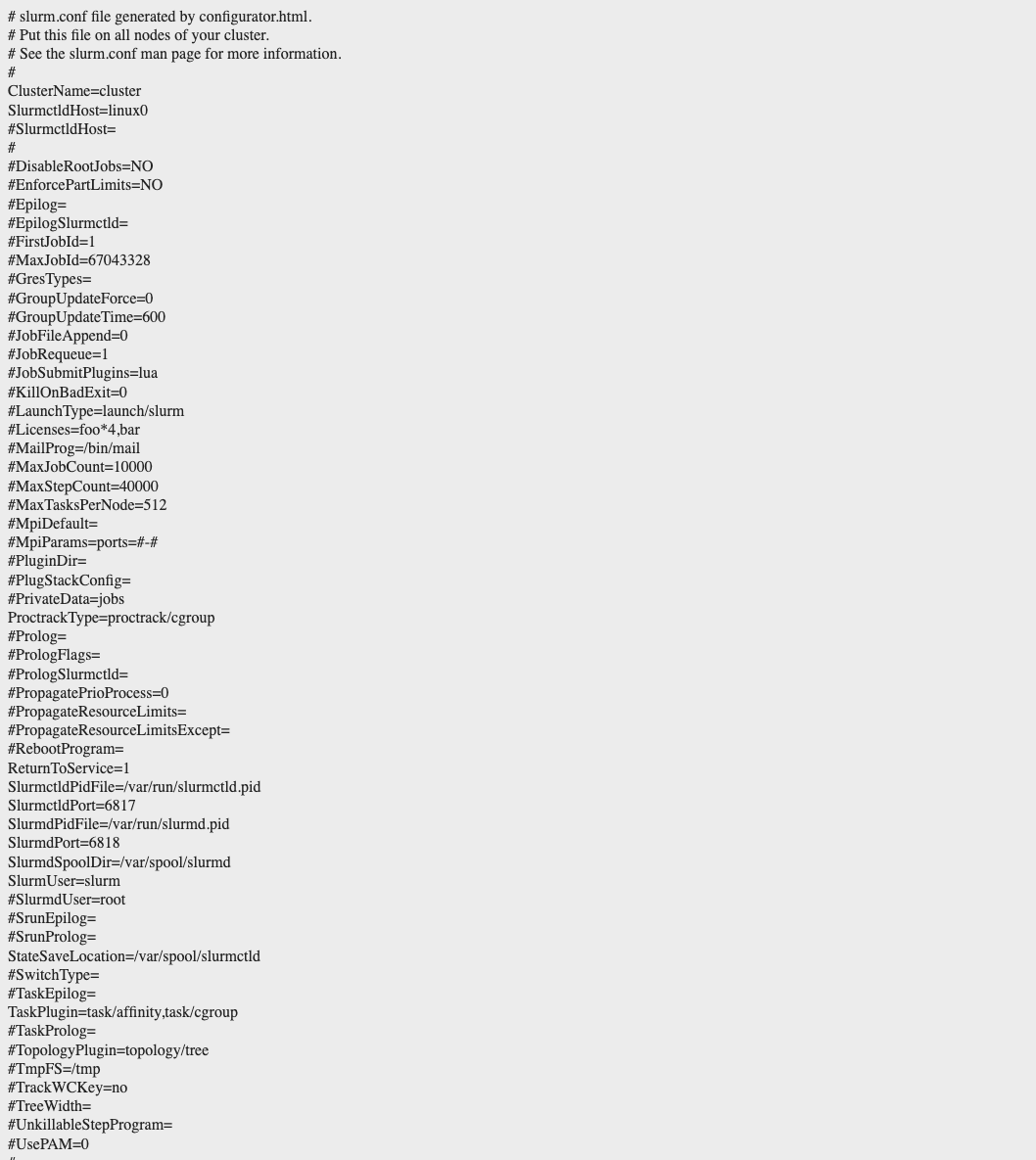 Tool per una configurazione di base[5]
Path di default per la conf: /etc/slurm/
Produce il file slurm.conf[6] con la descrizione della conf di tutto il cluster
File da diffondere su tutte le macchine del cluster*
Contiene:
Hostname dei Controller
Lista di Worker-Nodes con risorse disponibili
Configurazione di Accounting
Gestione processi
Scheduling
[5] https://slurm.schedmd.com/configurator.html
[6] https://slurm.schedmd.com/slurm.conf.html
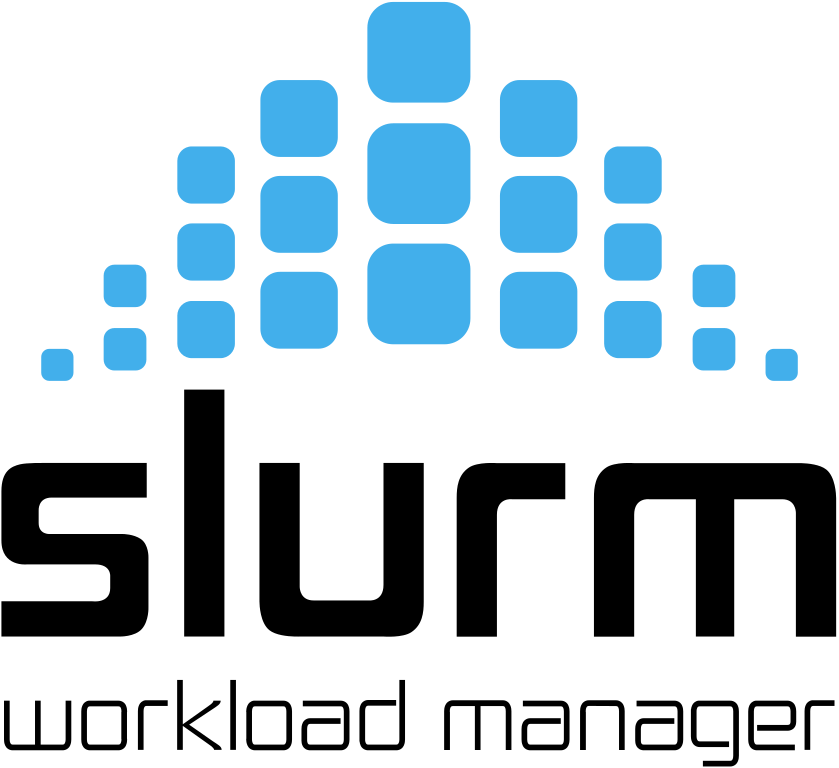 26 / 11 / 2024 – INFN Pisa
SLURM
Partizioni
Partizione insieme di nodi con caratteristiche comuni
Ogni nodo può appartenere a una o più partizioni
Con l’accounting è possibile riservare partizioni a specifici utenti o workflow
### 
# slurm.conf per nodi e partizioni
### 

# COMPUTE NODES
NodeName=slurm-worker-gpu NodeAddr=192.168.0.114 CPUs=8 State=UNKNOWN Gres=gpu:tesla:1

PartitionName=debug Nodes=ALL Default=YES MaxTime=INFINITE State=UP
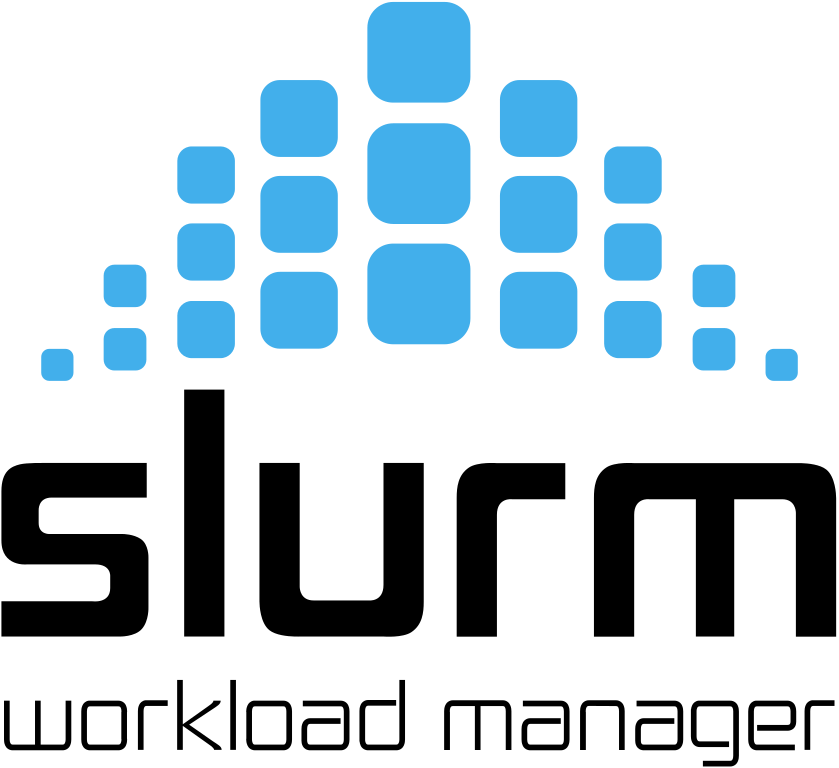 26 / 11 / 2024 – INFN Pisa
SLURM
File di configurazione
################################################################## 
# Slurm's Generic Resource (GRES) configuration file 
# Define GPU devices with MPS support, with AutoDetect sanity checking ################################################################## AutoDetect=nvml 
Name=gpu Type=gtx560 File=/dev/nvidia0 COREs=0,1 
Name=gpu Type=tesla File=/dev/nvidia1 COREs=2,3
Altri file:
gres.conf[7]  file in cui sono listate le Generic RESources (GRES) dei nodi
Esempio di gres.conf
[7] https://slurm.schedmd.com/gres.conf.html
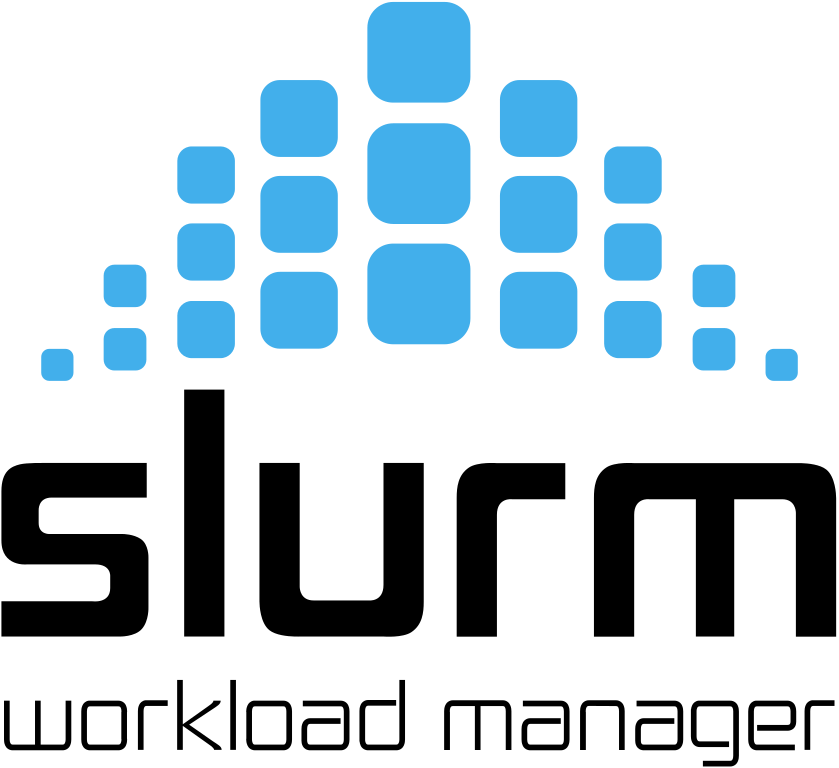 26 / 11 / 2024 – INFN Pisa
SLURM
File di configurazione
### 
# slurm.conf per abilitare cgroups
### 
ProctrackType=proctrack/cgroup 
TaskPlugin=task/cgroup,task/affinity 
JobAcctGatherType=jobacct_gather/cgroup #optional for gathering metrics 
PrologFlags=Contain #X11 flag is also suggested
Altri file:
gres.conf[7]  file in cui sono listate le Generic RESources (GRES) dei nodi
cgroup.conf[8] definisce i parametri che verranno usati dal plugin di cgroup
### 
# cgroup.conf usual config 
### 
ConstrainCores=yes 
ConstrainDevices=yes 
ConstrainRAMSpace=yes 
ConstrainSwapSpace=yes
[7] https://slurm.schedmd.com/gres.conf.html 
[8] https://slurm.schedmd.com/cgroup.conf.html
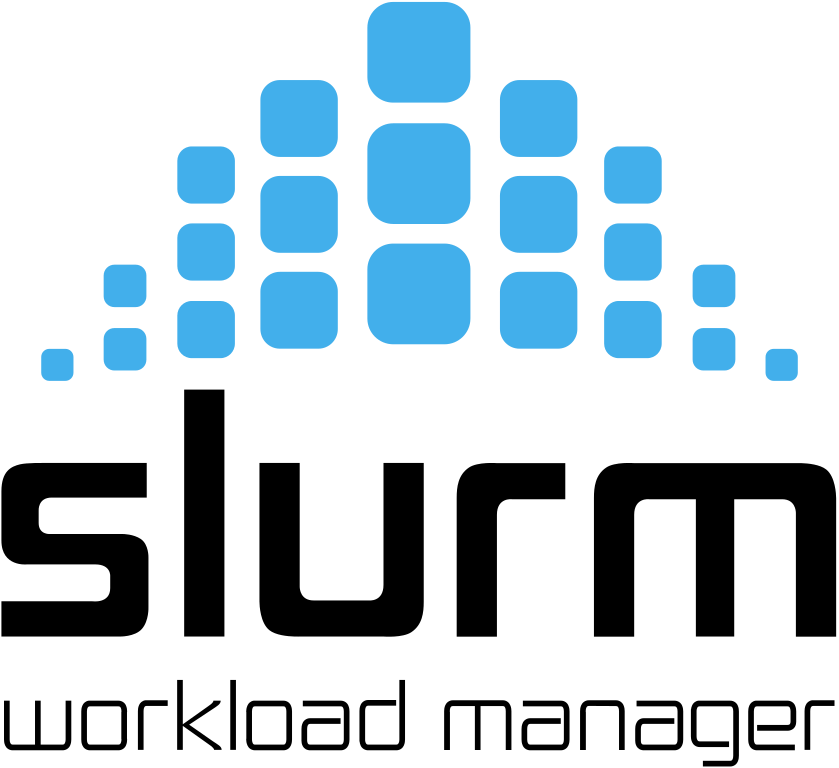 26 / 11 / 2024 – INFN Pisa
SLURM
Avvio Cluster
Assicurarsi che esista lo SlurmUser  definito in slurm.conf default: slurm
Files/directories definiti in slurm.conf non vengono creati da SLURM assicurarsi che esistano e siano accessibili all’utente slurm
Avviare i demoni nel cluster:
slurmctld  controller
slurmd  workers	
Controllare che i nodi siano visibili al cluster
[almalinux@slurm-login ~]$ sinfo -N
NODELIST          NODES PARTITION STATE
slurm-worker-gpu      1    debug* idle
...
...
...
Gestione SLURM
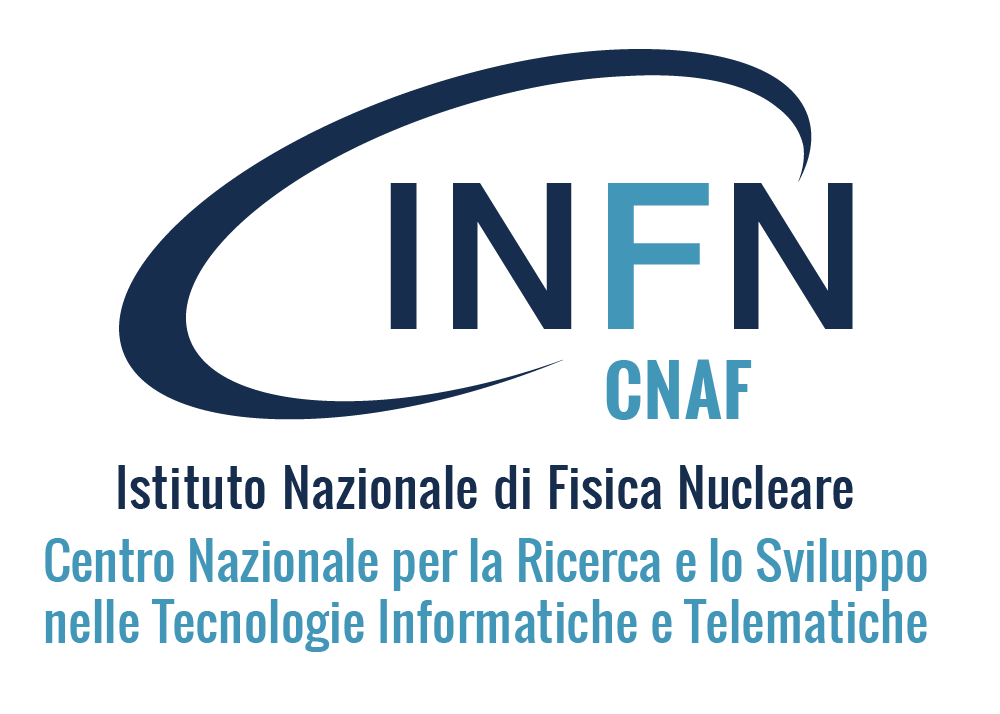 In collaborazione con
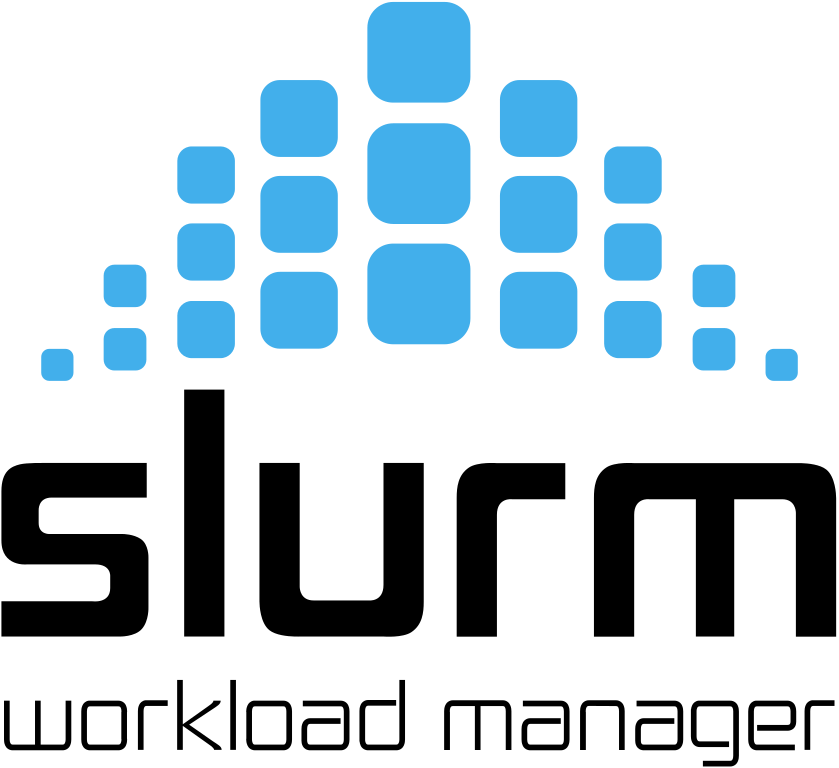 26 / 11 / 2024 – INFN Pisa
Comandi SLURM[9]
Sottomissione/Gestione Job
[almalinux@slurm-login tests]$ sbatch test.sub
Submitted batch job 9

[almalinux@slurm-login tests]$ squeue --me
             JOBID PARTITION     NAME     USER ST       TIME  NODES NODELIST(REASON)
                 9     debug test.sub almalinu  R       0:10      1 slurm-worker-gpu

[almalinux@slurm-login tests]$ scancel 9

[almalinux@slurm-login tests]$ squeue --me
             JOBID PARTITION     NAME     USER ST       TIME  NODES NODELIST(REASON)
                 9     debug test.sub almalinu CG       0:27      1 slurm-worker-gpu

[almalinux@slurm-login tests]$ squeue --me
             JOBID PARTITION     NAME     USER ST       TIME  NODES NODELIST(REASON)
sbatch[10] sottomissione di batch jobs a slurm
squeue[11] lista i job presenti in coda (by default di tutti gli utenti)
scancel[12] rimuove job dalla coda
[9]  https://slurm.schedmd.com/pdfs/summary.pdf
[10] https://slurm.schedmd.com/sbatch.html
[11] https://slurm.schedmd.com/squeue.html
[12] https://slurm.schedmd.com/scancel.html
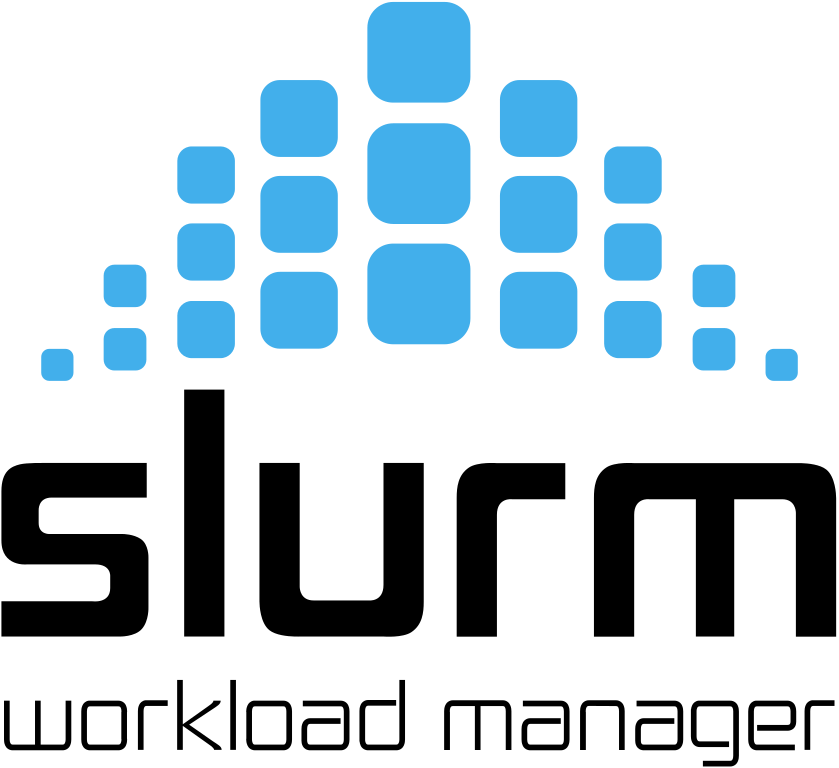 26 / 11 / 2024 – INFN Pisa
Comandi SLURM[9]
Interazione con SLURM-Workers
[almalinux@slurm-login tests]$ sinfo -N
NODELIST          NODES PARTITION STATE
slurm-worker-gpu      1    debug* idle

[almalinux@slurm-login tests]$ scontrol update NodeName=slurm-worker-gpu State=drain Reason="Test"
slurm_update error: Invalid user id

[almalinux@slurm-login tests]$ sudo !!
sudo scontrol update NodeName=slurm-worker-gpu State=drain Reason=«Test»

[almalinux@slurm-login tests]$ sinfo -N
NODELIST          NODES PARTITION STATE
slurm-worker-gpu      1    debug* drain
sinfo[13] lista i nodi appartenenti al cluster info su risorse, stato e disponibilità dei nodi
scontrol[14] modifica dello stato dei nodi/job la maggior parte delle opzioni sono limitate a utente root o amministratore
[9]  https://slurm.schedmd.com/pdfs/summary.pdf
[13] https://slurm.schedmd.com/sinfo.html
[14] https://slurm.schedmd.com/scontrol.html
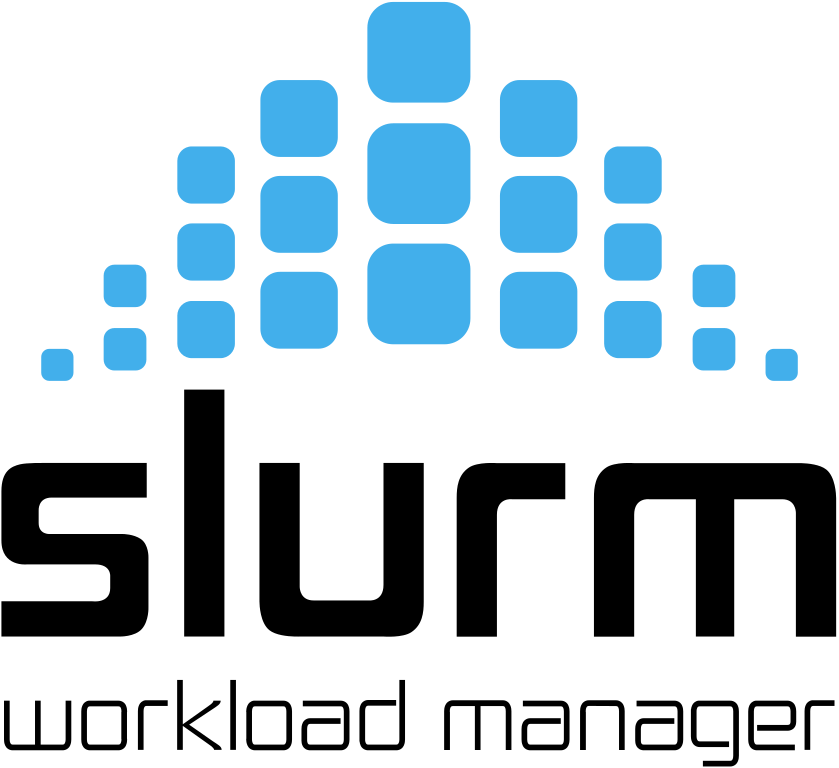 26 / 11 / 2024 – INFN Pisa
Accounting[15]
SlurmDBD
Demone di SLURM per la gestione dell’accounting
Gestisce:
Salvataggio di dati di accounting su DB/file di testo
AuthN/Z per accesso a dati di accounting da parte degli utenti

Ottimizzato e ben integrato con gli altri demoni

 Altamente consigliato
[15] https://slurm.schedmd.com/accounting.html
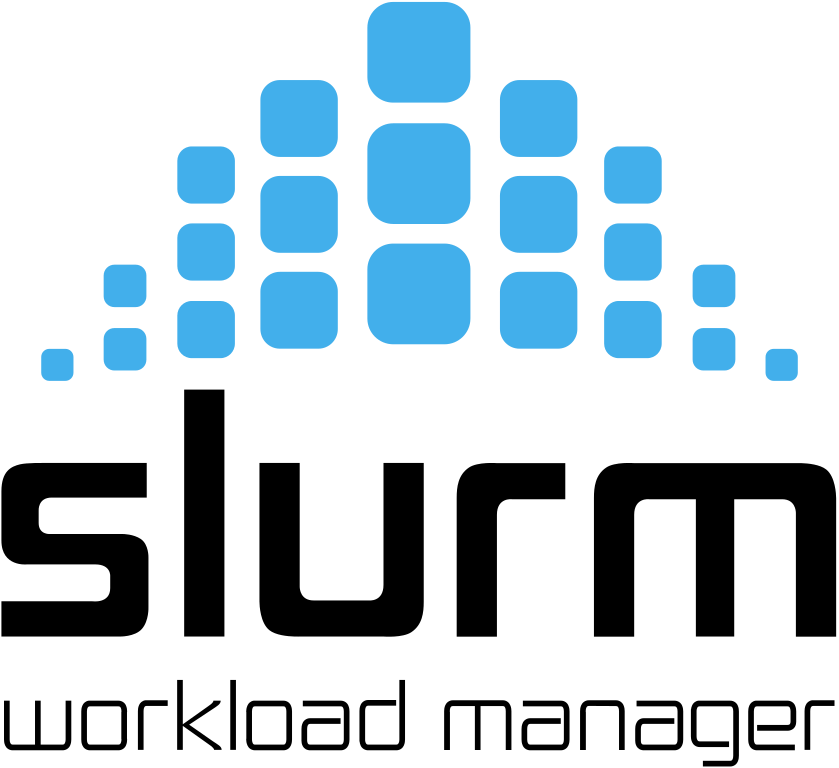 26 / 11 / 2024 – INFN Pisa
Accounting[15]
Setup
In slurm.conf
AccountingStorageType indica come salvare i dati
AccountingStorageEnforce specifica su cosa basare l’accounting

SlurmDBD ha un suo file di configurazione: slurmdbd.conf[16]
###
# slurm.conf
###

AccountingStorageType=accounting_storage/slurmdbd # abilita l’accounting via SlurmDBD
AccountingStorageEnforce=associations 	# permette di sottomettere solo se					# l’utente è registrato nell’accounting
[15] https://slurm.schedmd.com/accounting.html
[16] https://slurm.schedmd.com/slurmdbd.conf.html
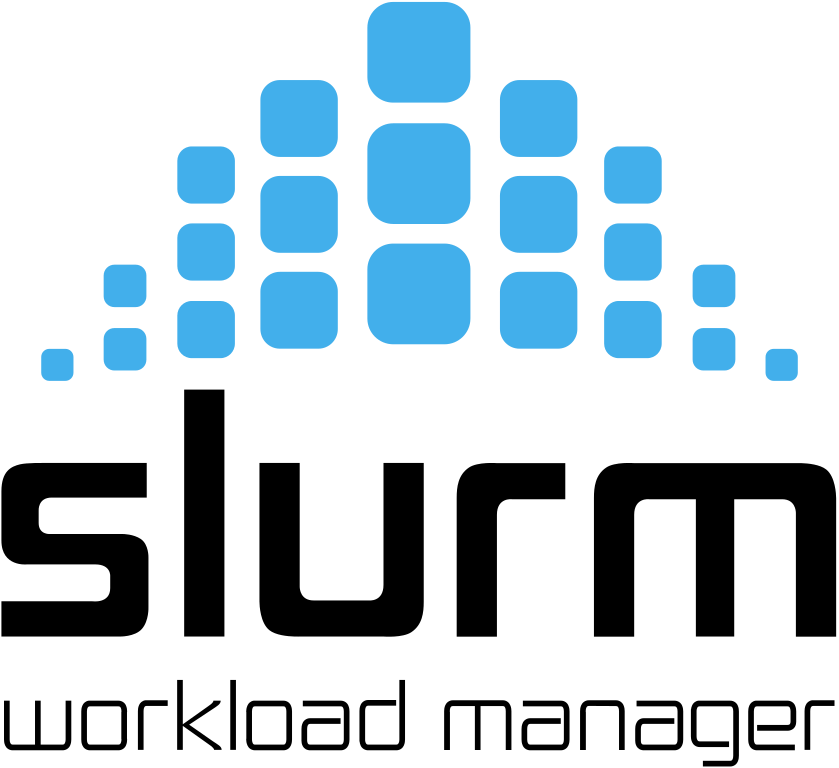 26 / 11 / 2024 – INFN Pisa
Accounting[15]
Database
###
# slurmdbd.conf
###

StorageType=accounting_storage/mysql # sets accounting to a mysql/mariadb database

StorageHost=<database-host>
StoragePort=3306 #default port 
StorageUser=slurm
StoragePass=<password>
StorageLoc=<db_name> # default slurm_acct_db
L’accounting SLURM può essere salvato in:
File di testo
Database MySQL/MariaDB (richiesto mysql/mariadb-devel)
Per MySQL/MariaDB è necessario:
Creare l’utente <StorageUser> nel DB
Creare il DB <StorageLoc> e dare accesso all’utente <StorageUser>
mysql> create user 'slurm’@’slurmdbd-host' identified by ‘password’;

mysql> grant all on slurm_acct_db.* TO 'slurm'@'localhost';
[15] https://slurm.schedmd.com/accounting.html
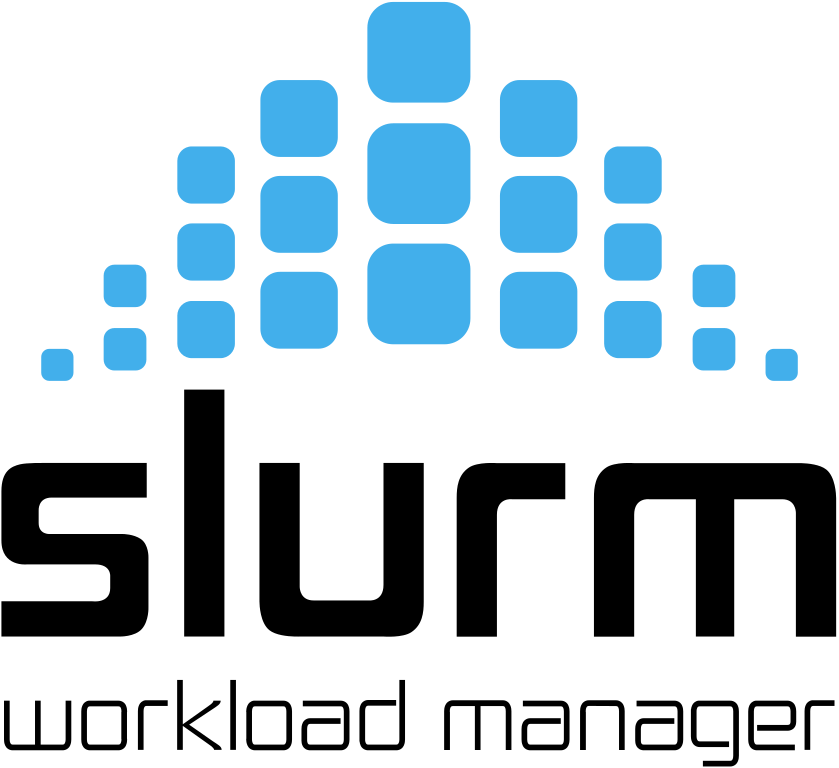 26 / 11 / 2024 – INFN Pisa
Accounting[15]
Comandi
sacct[17] per ottenere informazioni riguardo a job running o completati
sacctmgr[18] per la modifica delle entries nel DB, utile per gestire utenti, account, QoSs etc. comando per admin!
sreport[19] genera report sull’utilizzo del cluster
[15] https://slurm.schedmd.com/accounting.html
[17] https://slurm.schedmd.com/sacct.html
[18] https://slurm.schedmd.com/sacctmgr.html
[19] https://slurm.schedmd.com/sreport.html
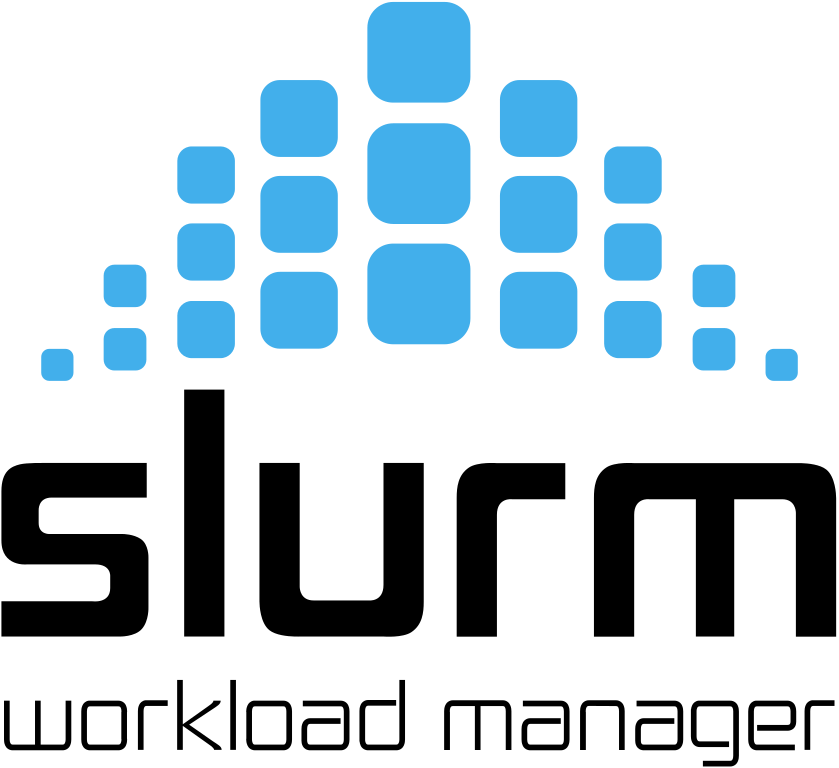 26 / 11 / 2024 – INFN Pisa
Gestione Utenti e Gruppi
Cluster gruppo di macchine che fanno capo a uno slurmctld
Account gruppo di utenti a cui sono assegnate delle risorse
User singolo utente UNIX che può appartenere a più di un account
# add new cluster to accounting
[root@slurm-login ~]# sacctmgr add cluster test-cluster

# add «test» account to «test-cluster»
[root@slurm-login ~]# sacctmgr add account test Cluster=test-cluster

# add user «almalinux» to «test» account
[root@slurm-login ~]# sacctmgr add user almalinux Account=test
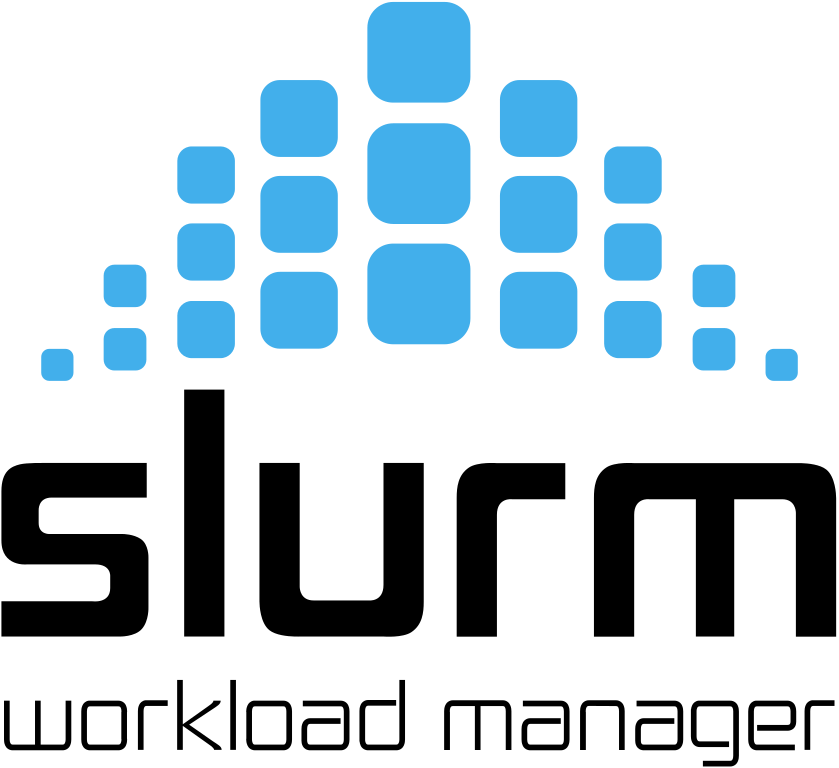 26 / 11 / 2024 – INFN Pisa
QoS & resource limits
# listare qos
$ sacctmgr show qos format=name,priority
      Name   Priority
---------- ----------
    normal          0

       
# aggiungere una qos      
$ sacctmgr add qos zebra
 Adding QOS(s)
	zebra
 Settings
	Description    = QOS Name


$ sacctmgr show qos format=name,priority
			Name   Priority
---------- ----------
		normal          0
		 zebra          0
$ sacctmgr modify qos zebra set GrpTRES=cpu=24
 Modified qos...
 zebra 
$ sacctmgr show qos format=name,priority,GrpTRES
      Name    Priority       GrpTRES
 ---------- ---------- -------------
 normal              0 
 zebra              10        cpu=24
QoS (Quality of Service)[20] di una partizione (in slurm.conf) di un utente/account
I limiti possono essere essere su: risorse (e.g. num. cpus, num. gpus) cputime priority & preemption tanto altro
[20] https://slurm.schedmd.com/qos.html
Esempi di sottomissione
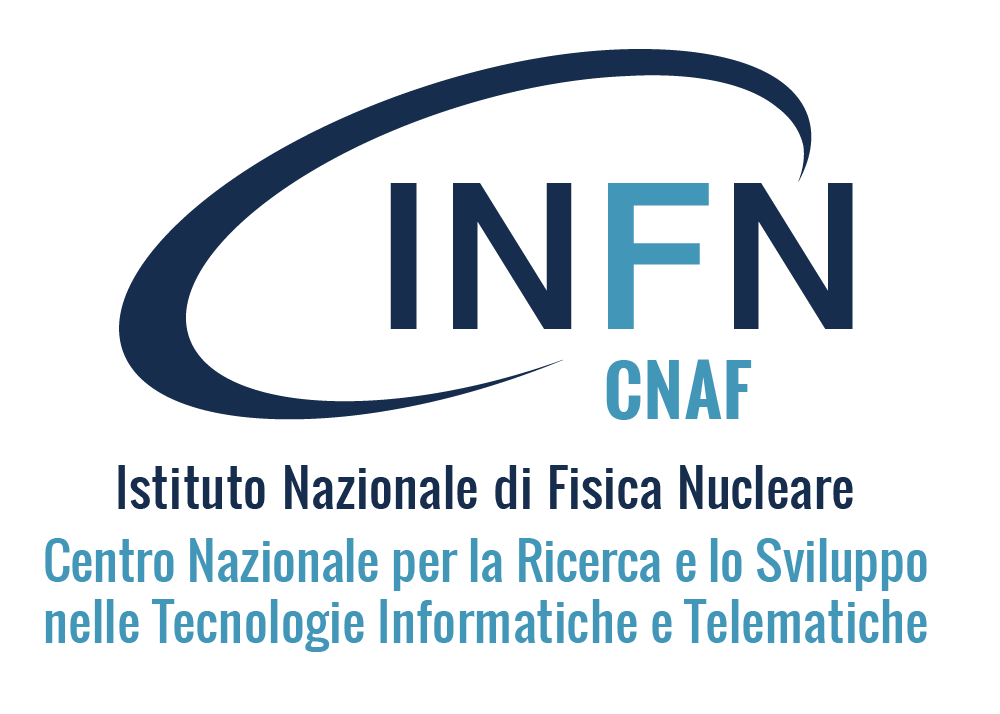 In collaborazione con
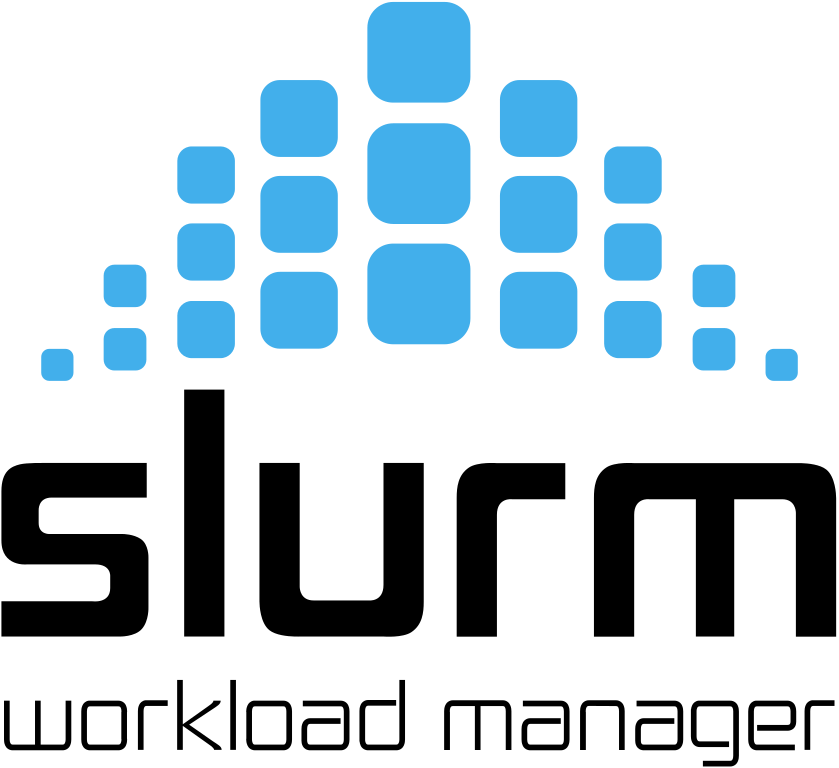 26 / 11 / 2024 – INFN Pisa
Submit File
Struttura
shebang
Direttive SLURM caratteristiche e requirements del job
setup environment setta variabili d’ambiente utili per l’esecuzione
comando da eseguire
#!/bin/bash

#SBATCH -o job.out
#SBATCH -e job.err


export PATH=$HOME/.local/bin:$PATH


srun sleep 1000
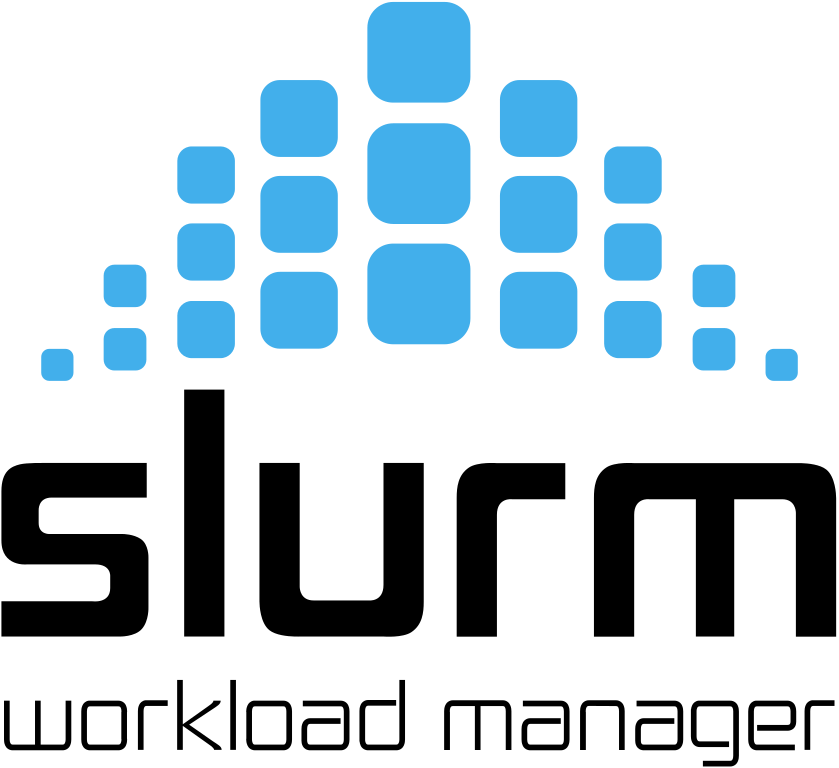 26 / 11 / 2024 – INFN Pisa
Submit File
SBATCH options
#SBATCH --partition=<NAME> specifica la partizione in cui sottomettere
#SBATCH --nodelist=<NODES> specifica una lista di nodi (comma separated o “regexp”)
#SBATCH --nodes=<INT> numero di nodi su cui eseguire il/i job
#SBATCH --ntasks=<INT> numero di CPU da utilizzare
#SBATCH --ntasks-per-node=<INT> numero di CPU per nodo
#SBATCH --gres=<GRES>:<#GRES> tipologia e numero di GRES
###
# test-gpu.sub
###

#!/bin/bash
 
#SBATCH --job-name=v100
#SBATCH --nodes=1
#SBATCH --ntasks=8
#SBATCH --gres=gpu:4
 
 
srun <gpu_script>
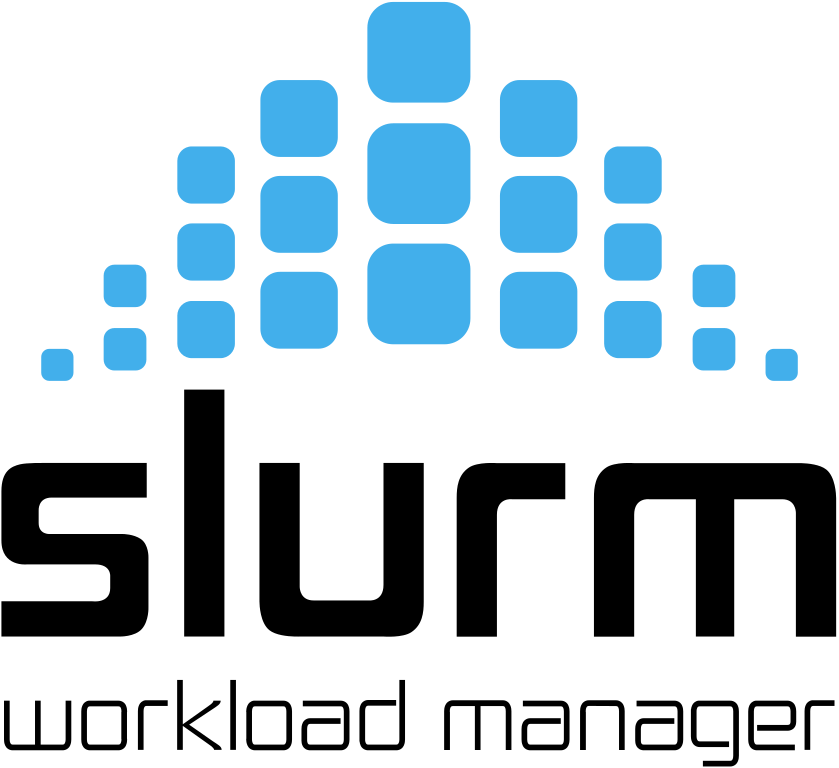 26 / 11 / 2024 – INFN Pisa
Submit File
May get a bit complex
[a07cna00@login01 CNAF-VM-new]$ cat cnaf.job
#!/bin/bash
#SBATCH --qos=qos_cnaf
#SBATCH --constraint=kvmcpu
#SBATCH --requeue
#SBATCH --open-mode=append
#SBATCH --output="%x-%j.out"
#SBATCH -A CNAF4_WLCG
#SBATCH -p dcgp_usr_prod
#SBATCH -n 112
#SBATCH --mem=480g
#SBATCH -t 00:00:00
#SBATCH --gres=tmpfs:3T

repodir="/leonardo/home/usera07cna/a07cna00/CNAF-VM-new"
jobnameprefix="cn-leo-"
vm_root_disk="wn-leo-v1.5.qcow2"
vm_map_file="$repodir/vm_addresses_map_file.txt"

if [ ! -r "$vm_map_file" ]; then
    echo "ERROR: $vm_map_file not found or not readable"
    exit 1
elif [ ! -r "$repodir/$vm_root_disk" ]; then
    echo "ERROR: $repodir/$vm_root_disk not found or not readable"
    exit 1
fi

...
...
...

./virt-install.sh
Parte del submit file che usiamo al CNAF per creare WN HTCondor su Leonardo
Esempio cluster HPC@CNAF
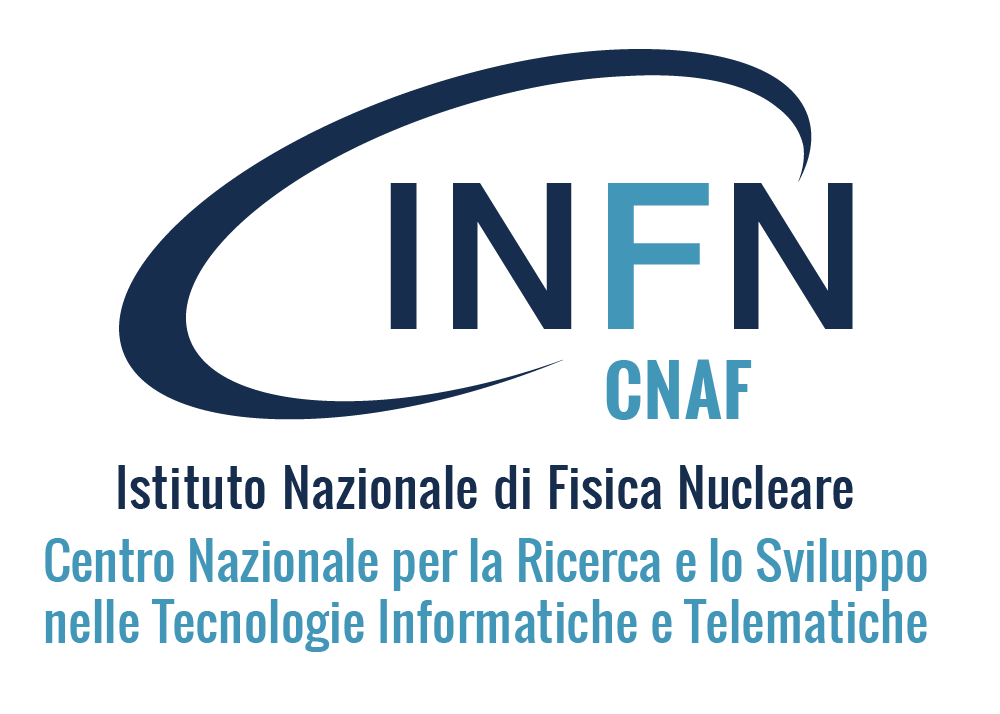 In collaborazione con
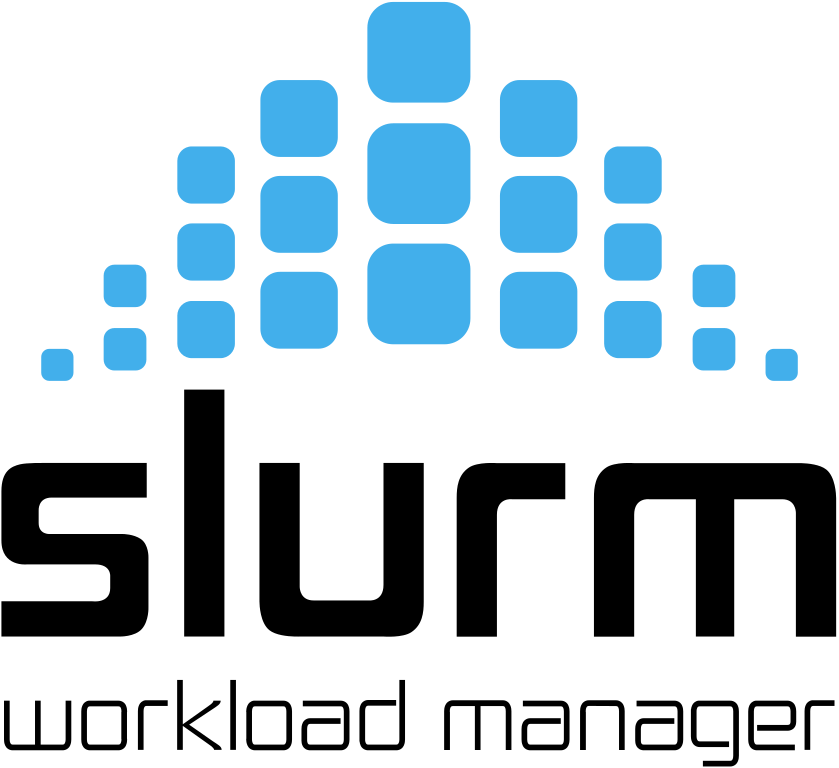 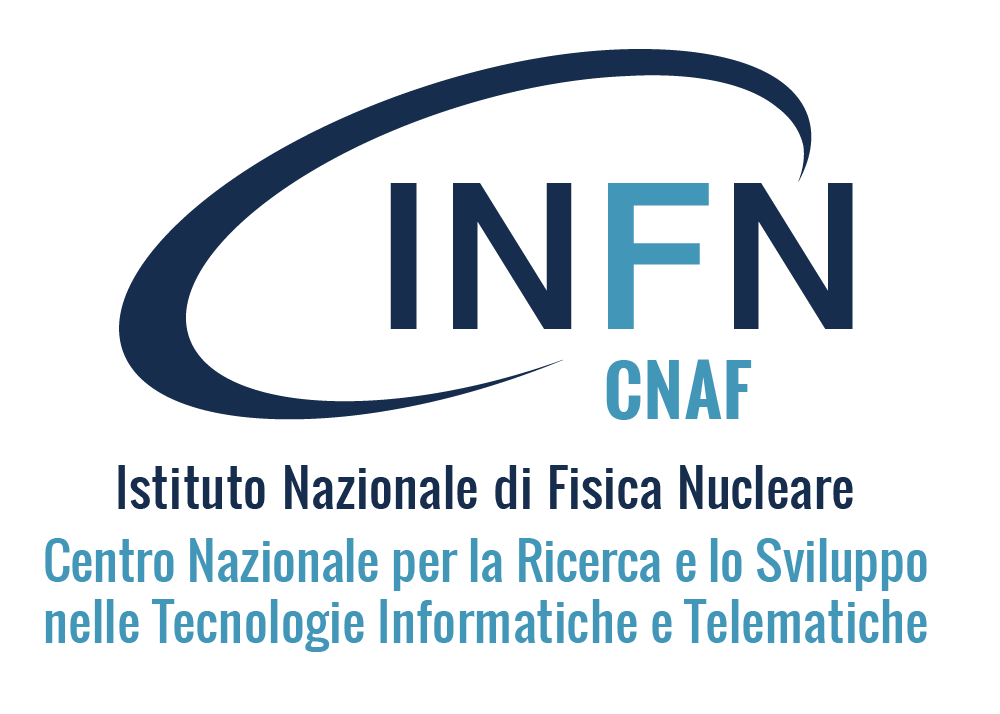 26 / 11 / 2024 – INFN Pisa
HPC@CNAF
Struttura cluster
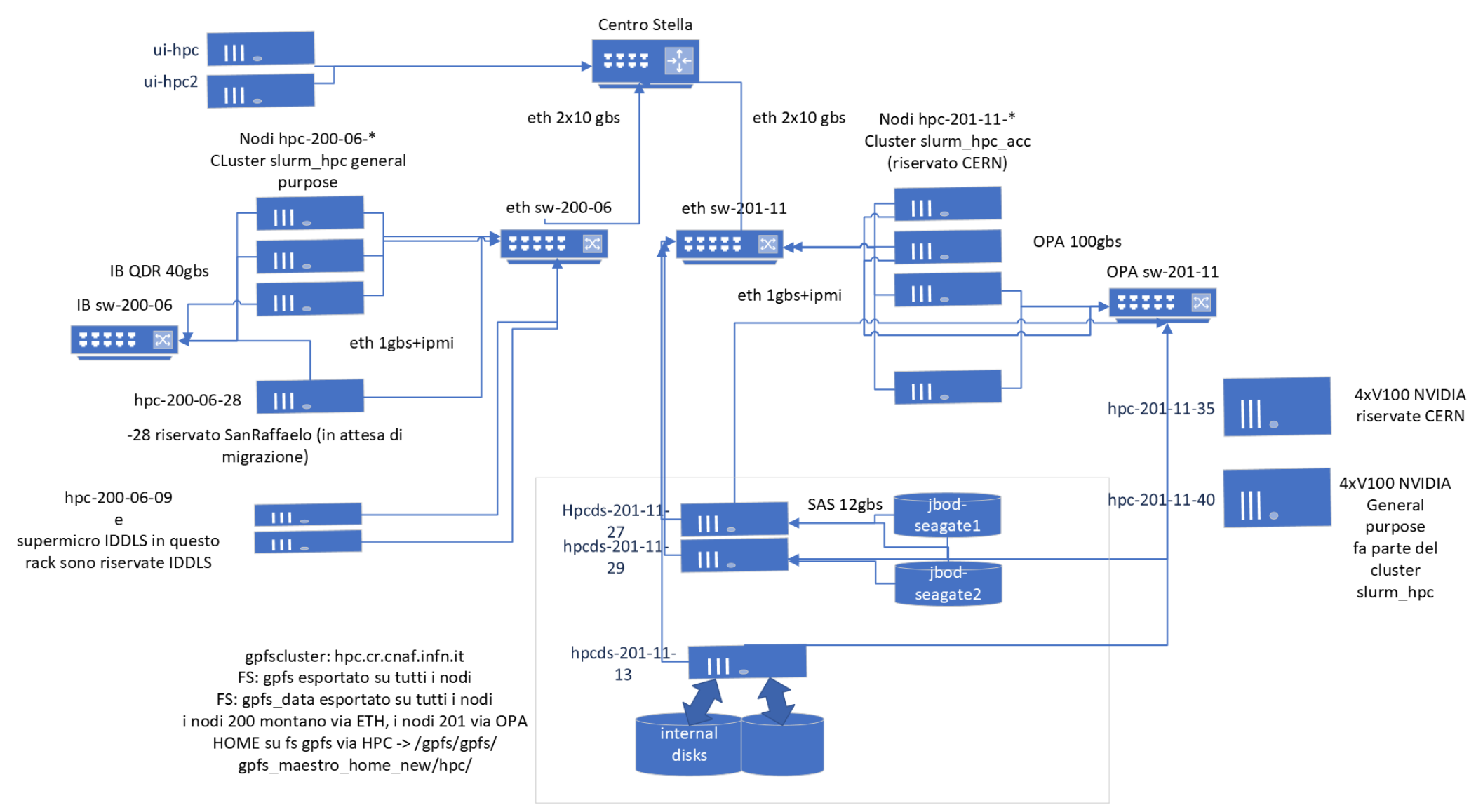 Cluster con architetture miste: nodi CPU nodi GPU	 NVIDIA Tesla k40 	 NVIDIA Tesla V100
Filesystem condiviso (GPFS) per:  /home  scratch dir
Connessione tra nodi: infiniband (General purpose) omnipath	(CERN)
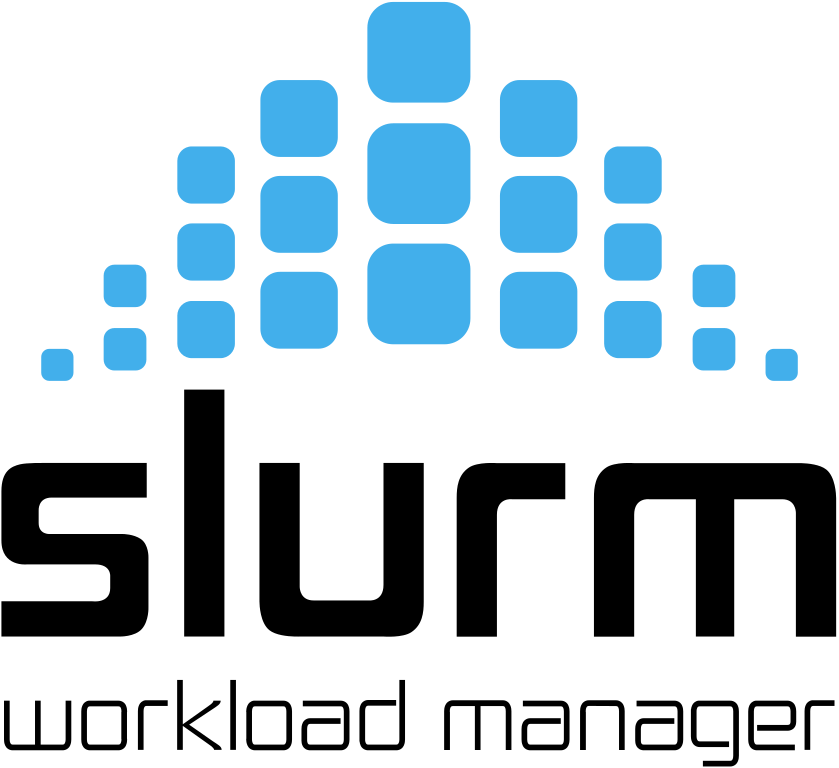 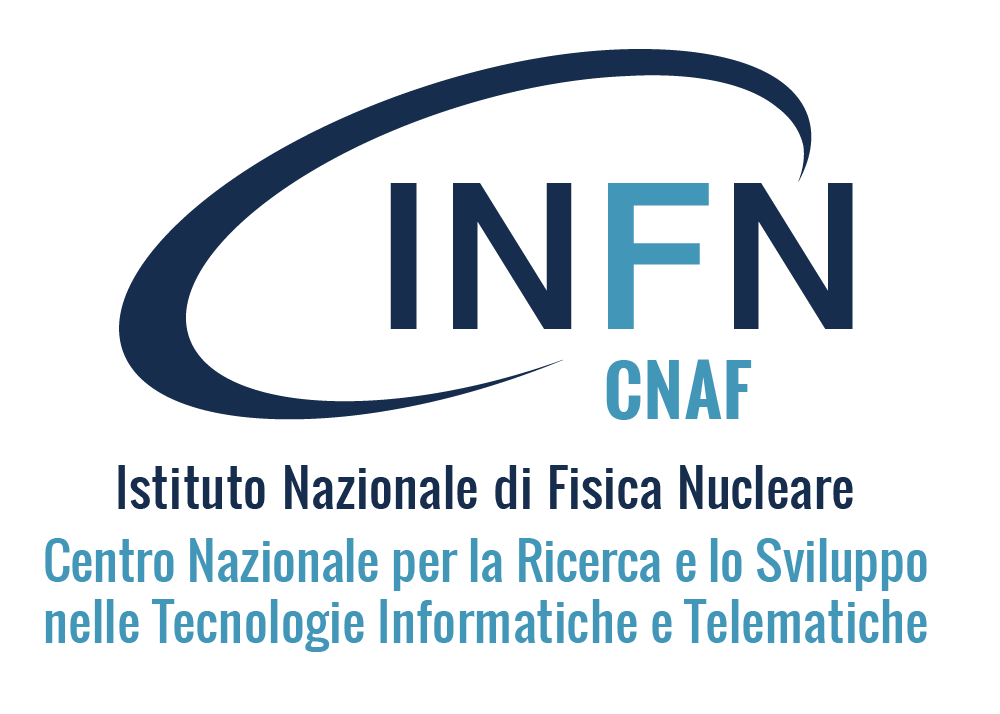 26 / 11 / 2024 – INFN Pisa
HPC@CNAF
Conf SLURM
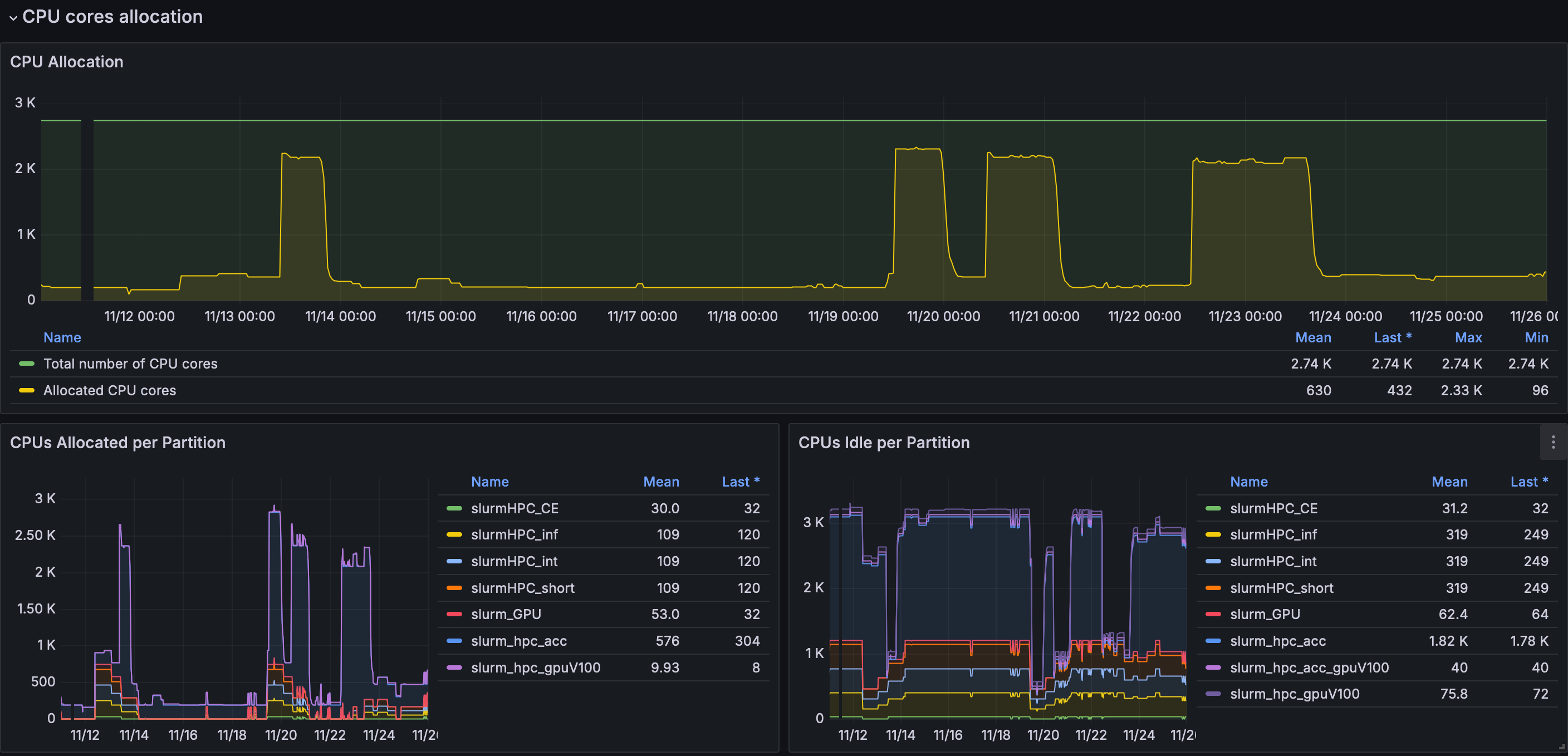 slurmcltld in HA su 2 login nodes: ui-hpc ui-hpc2
slurmdbd su ui-hpc con backup su ui-hpc2
Cluster diviso in 2 partizioni
Generale accessibile a TUTTI gli utenti
CERN  nodi riservati a solo utenti CERN
DB Accounting su cluster Percona
Probe prometheus[21] per monitoraggio
[21] https://github.com/vpenso/prometheus-slurm-exporter
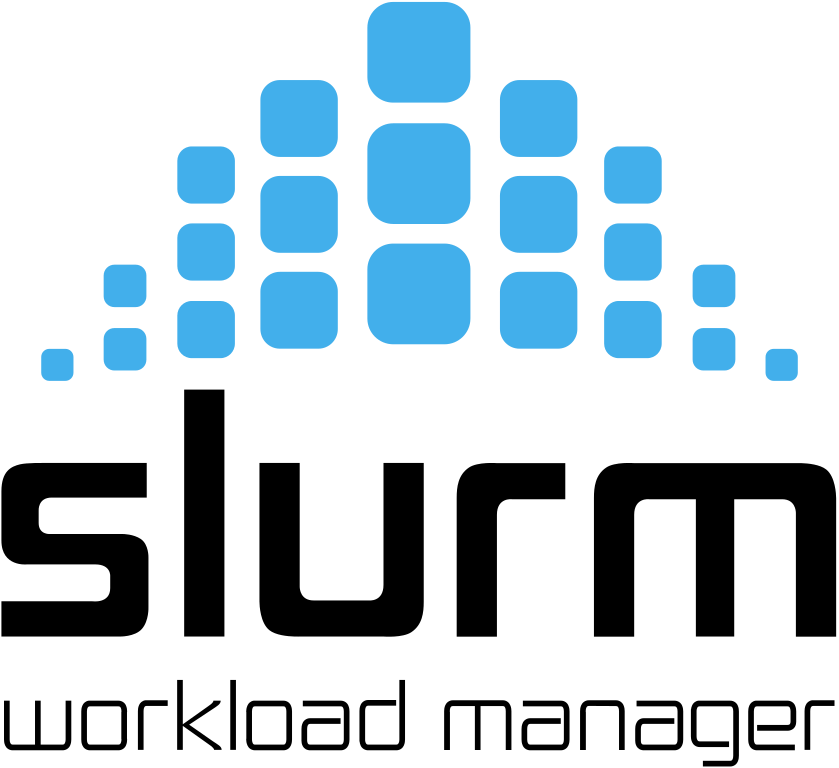 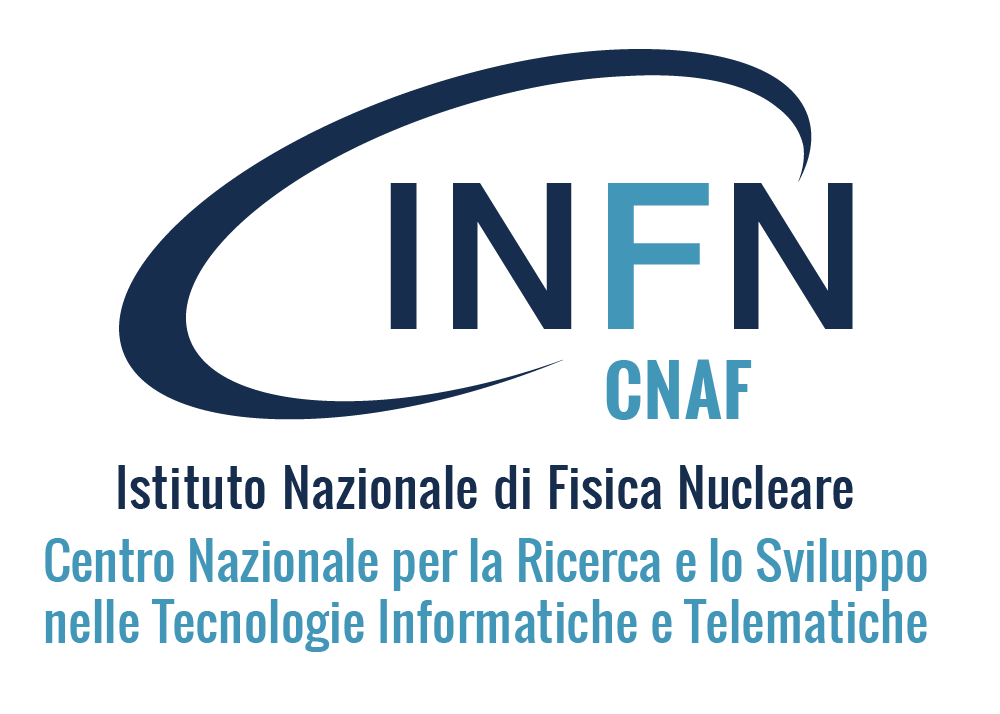 26 / 11 / 2024 – INFN Pisa
HPC@CNAF
Partizioni
Accesso Interattivo
Accounting & QoS
slurmHPC_int  partizione di default MaxTime allowed for computation = 79h
slurm_GPU partizione che include i nodi con Tesla k40
slurm_hpc_gpuV100 partizione con nodi con GPU Tesla V100
slurm_hpc_acc nodi dedicati a utenti CERN
slurm_hpc_acc_gpuV100 nodi GPU dedicati a utenti CERN
L’accesso via ssh da rete CNAF è garantito su tutti i nodi
Utenti del cluster GENERAL non possono accedere ai nodi CERN
Non prevediamo enforcement di nessun tipo nel cluster
Tranne limiti di tempo, non ci sono limiti di risorse per gli utenti
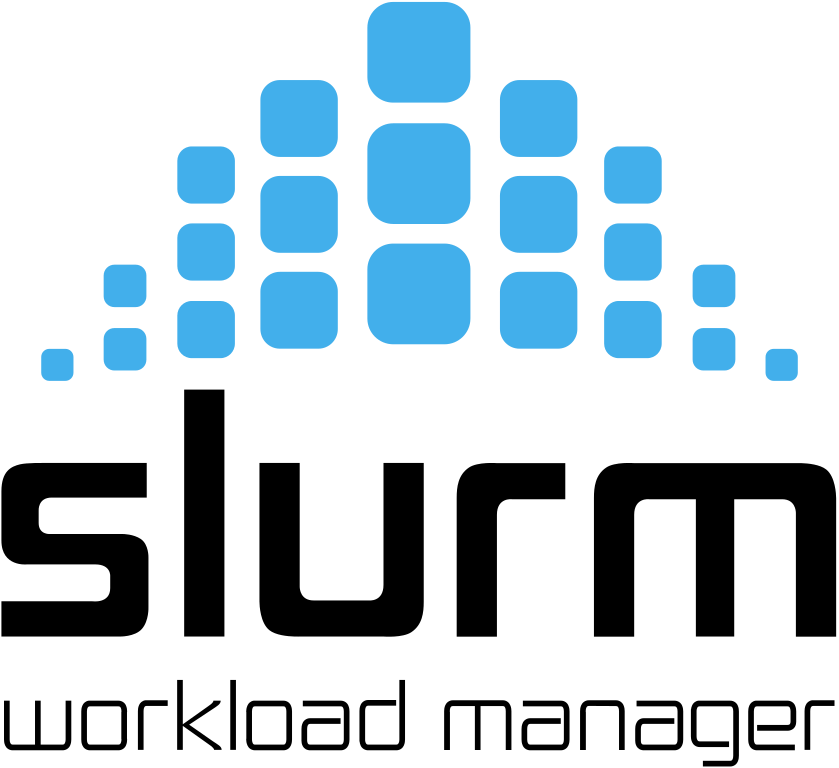 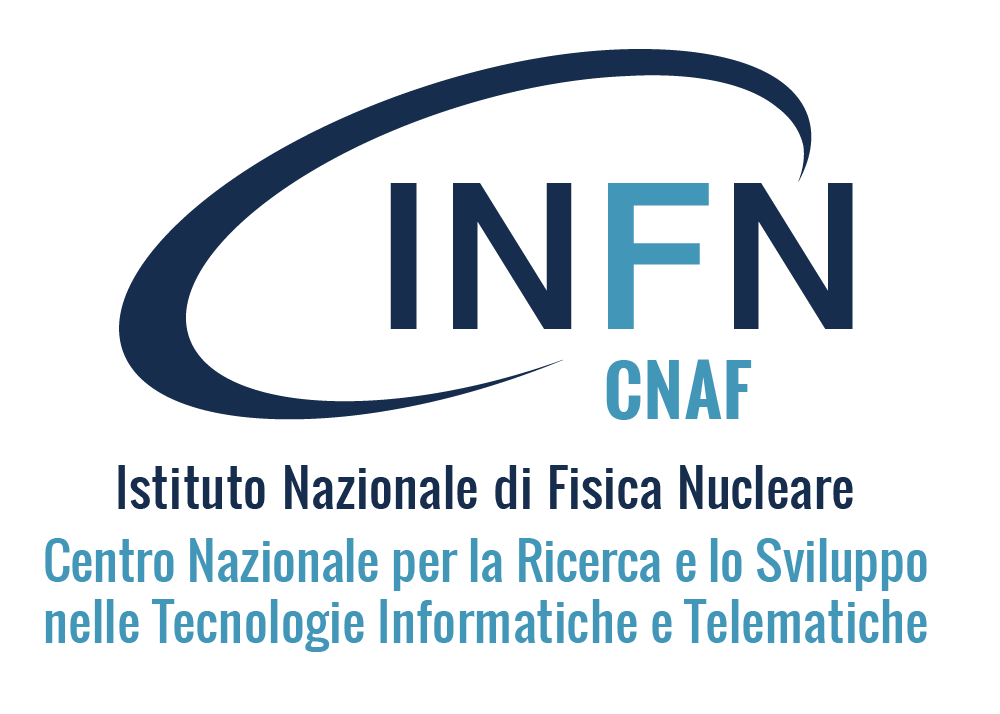 26 / 11 / 2024 – INFN Pisa
HPC@CNAF
apascolinihpc@ui-hpc ~
$ module avail


----------------------- /shared/software/modulefiles/ --
......
compilers/gcc-11_sl7
compilers/gcc-12.3_sl7
compilers/gcc-4.6.4
compilers/gcc-4.7.3
...
...

apascolinihpc@ui-hpc ~
$ gcc --version
gcc (GCC) 4.8.5 20150623 (Red Hat 4.8.5-44)

apascolinihpc@ui-hpc ~
$ module load compilers/gcc-12.3_sl7

apascolinihpc@ui-hpc ~
$ gcc --version
gcc (GCC) 12.3.0
Software
Distribuito tramite Environment Modules[22] ampiamente utilizzati in ambito HPC alcune applicazioni per calcolo HPC vengono con un loro modulo (e.g. CUDA)

Flessibilità e semplicità di utilizzo

È possibile per un utente creare un proprio modulo
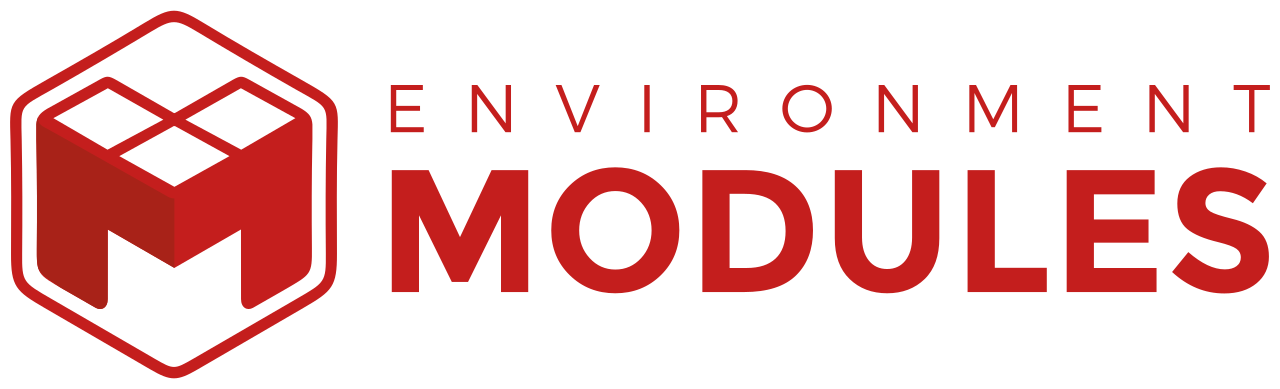 [22] https://modules.readthedocs.io/en/latest/
Configurazione per accesso GRID
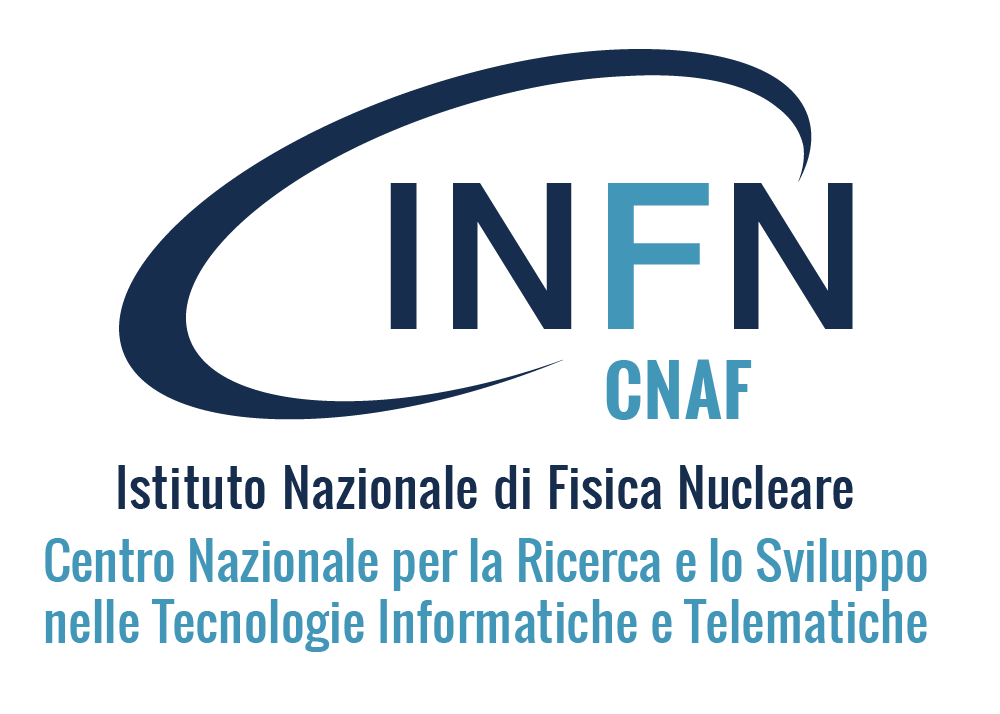 In collaborazione con
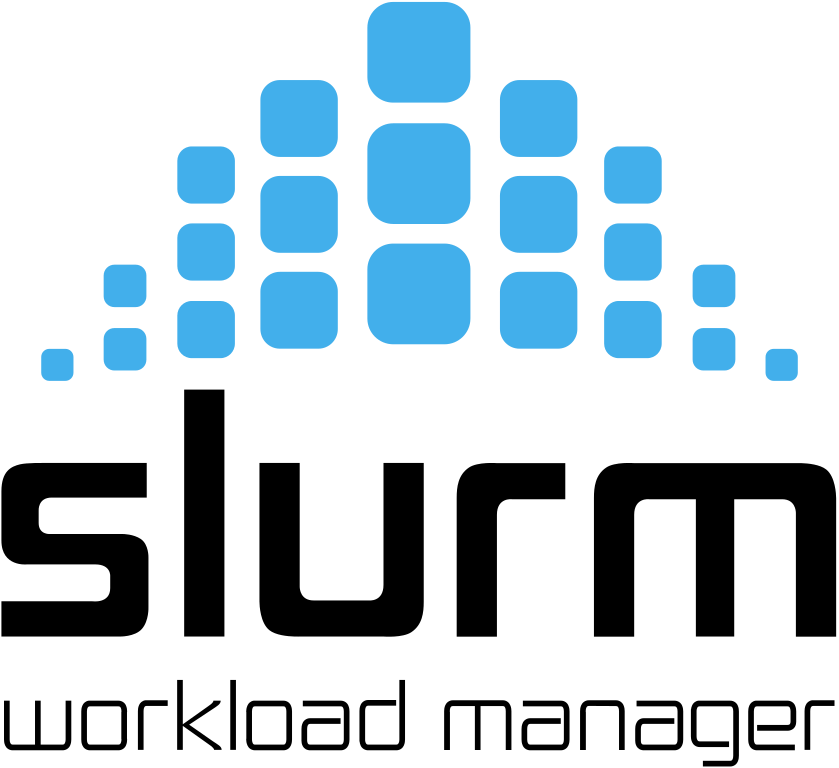 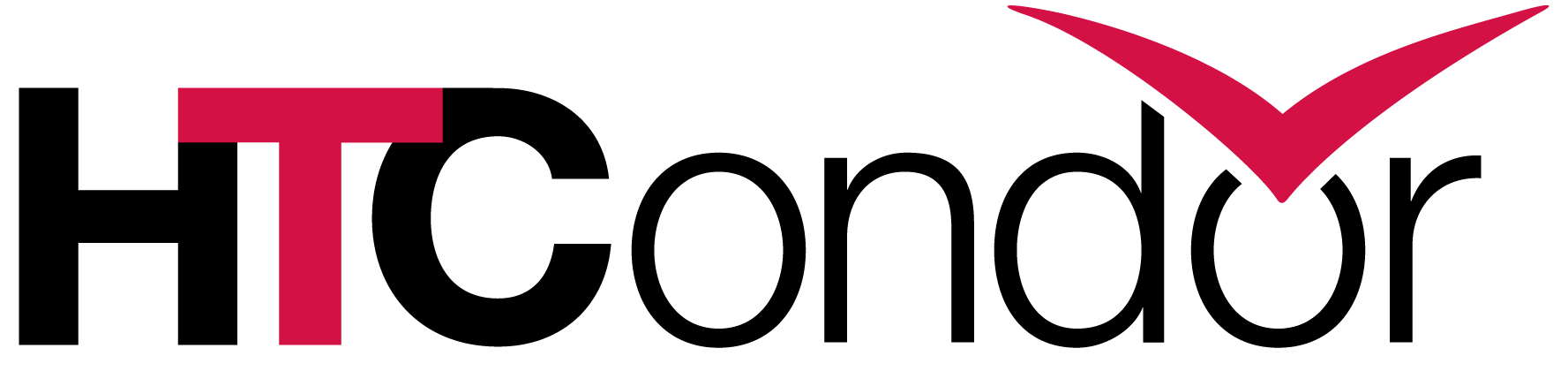 26 / 11 / 2024 – INFN Pisa
WIP@CNAF
Stiamo ancora testando l’integrazione con HTCondor-CE. 
La procedura descritta è ancora preliminare.
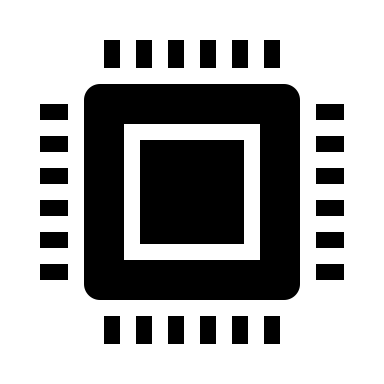 HTCondor-CE[23]
SlurmcltD
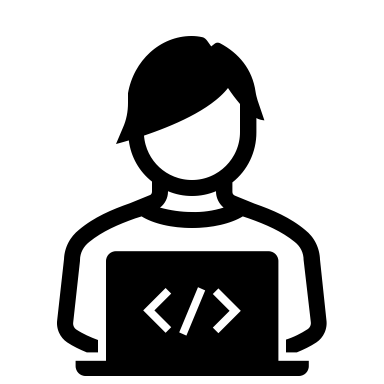 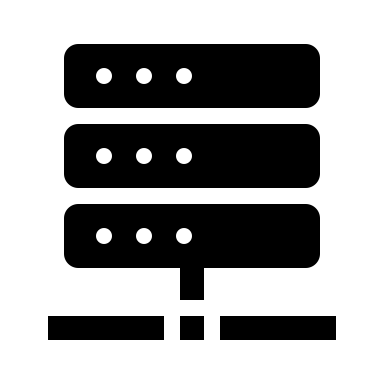 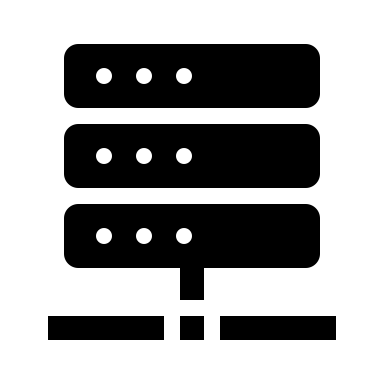 HTCondor-CE (Compute Entrypoint) è un software per accesso GRID
AuthN/Z (SCITOKEN o SSL)
Sottomissione a un cluster remoto non è necessario accedere a un nodo del cluster SLURM
User
SLURMCluster
Scitoken
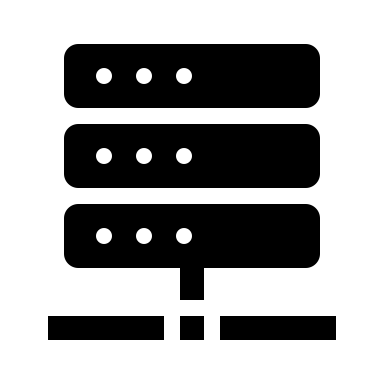 HTCondor - CE
SlurmD
Submission
SlurmD
HTCondor-CE è un demone che viene eseguito su un login node SLURM interagisce con SLURM per sottomettere job
SlurmD
SlurmD
[23] https://htcondor.com/htcondor-ce/
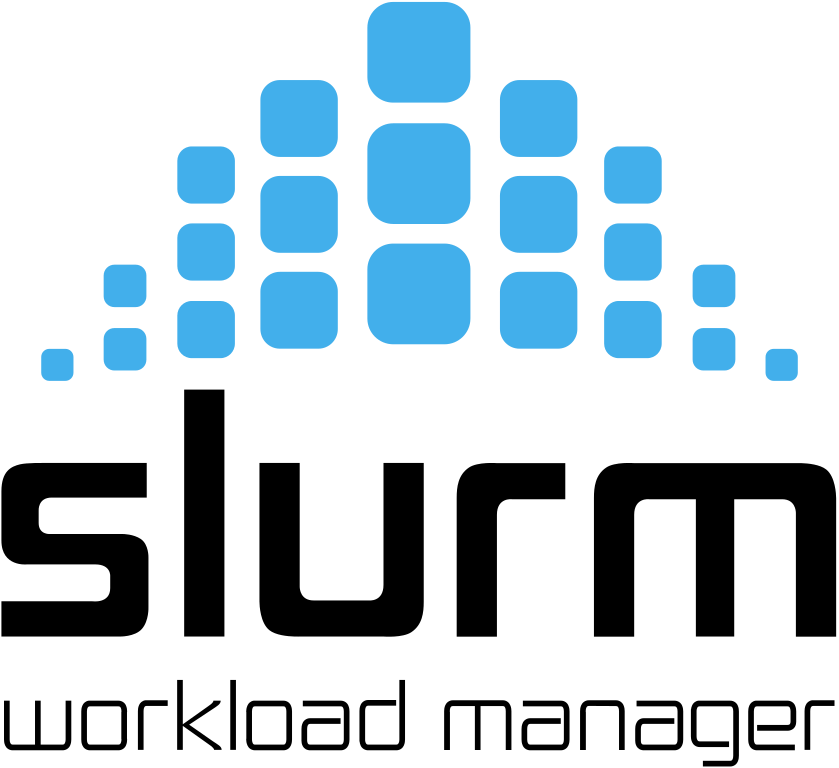 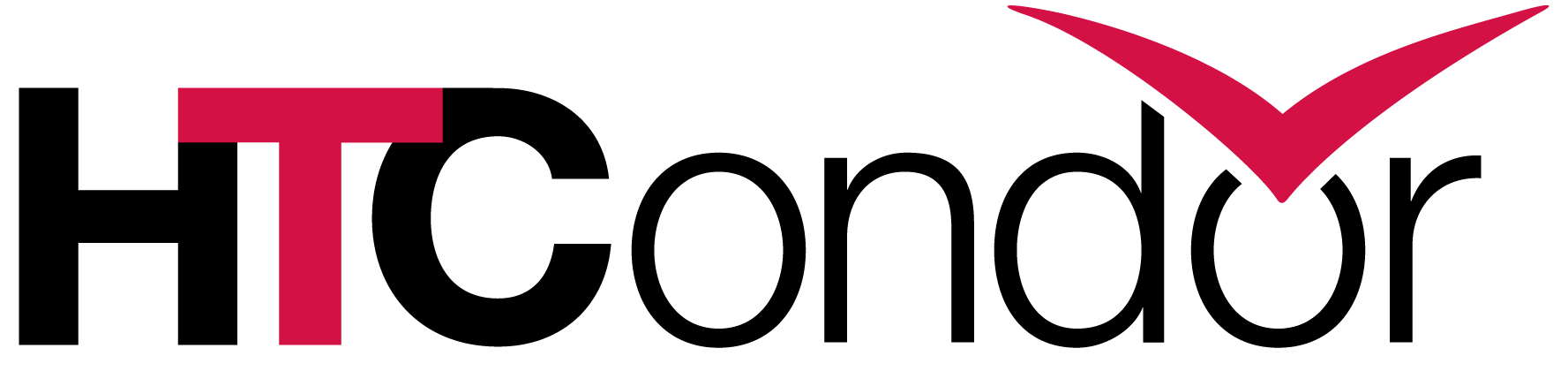 26 / 11 / 2024 – INFN Pisa
WIP@CNAF
Stiamo ancora testando l’integrazione con HTCondor-CE. 
La procedura descritta è ancora preliminare.
HTCondor-CE [23]
Installazione & Configurazione
Installazione di HTCondor-CE per SLURMdnf install htcondor-ce-slurm
Configurazione mapping SCITOKENS in /etc/condor-ce/mapfiles.d/SCITOKENS /<TOKEN ISSUER>,<TOKEN SUBJECT>/ <USERNAME>
Setup certificati HTCondor-CE
###
# /etc/condor-ce/mapfiles.d/01-scitokens.conf
###

SCITOKENS /^https:\/\/cms-auth(\.web)?\.cern\.ch\/,08ca855e-d715-410e-a6ff-ad77306e1763/ cmssgm
SCITOKENS /^https:\/\/cms-auth(\.web)?\.cern\.ch\/,490a9a36-0268-4070-8813-65af031be5a3/ pilcms
SCITOKENS /^https:\/\/cms-auth(\.web)?\.cern\.ch\/,bad55f4e-602c-4e8d-a5c5-bd8ffb762113/ cmsprd
###
# /etc/condor-ce/config.d/01-ce-auth.conf
###

AUTH_SSL_SERVER_CERTFILE = /etc/grid-security/hostcert.pem 
AUTH_SSL_SERVER_KEYFILE = /etc/grid-security/hostkey.pem 
AUTH_SSL_SERVER_CADIR = /etc/grid-security/certificates
AUTH_SSL_SERVER_CAFILE = 
AUTH_SSL_CLIENT_CERTFILE = /etc/grid-security/hostcert.pem 
AUTH_SSL_CLIENT_KEYFILE = /etc/grid-security/hostkey.pem 
AUTH_SSL_CLIENT_CADIR = /etc/grid-security/certificates 
AUTH_SSL_CLIENT_CAFILE =
[23] https://htcondor.com/htcondor-ce/
Grazie per l’attenzione!
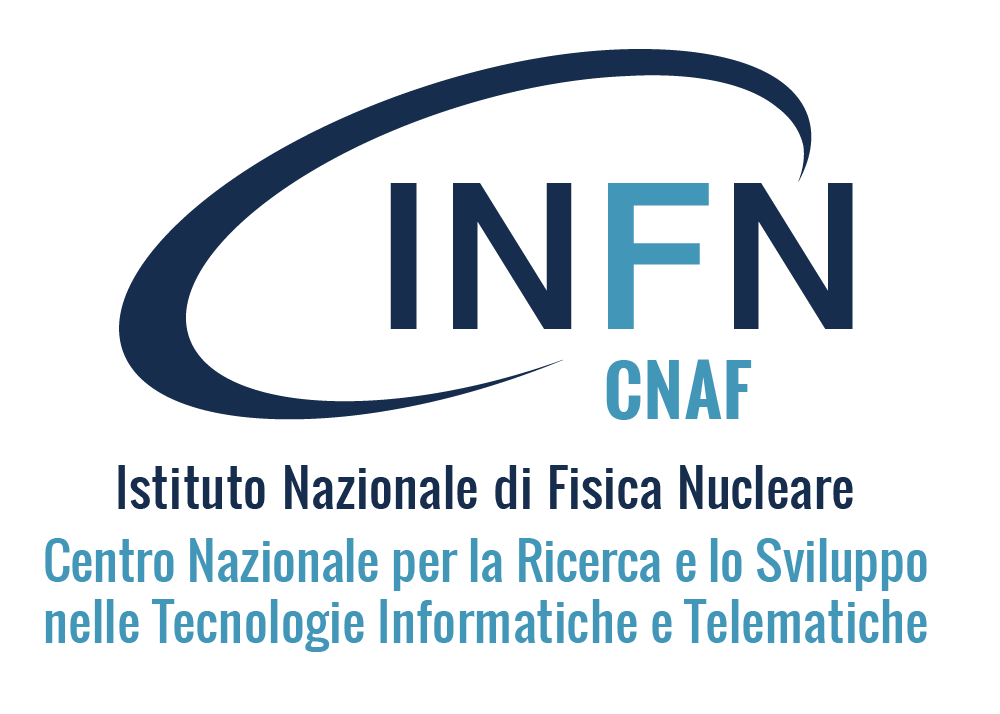 In collaborazione con